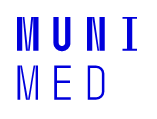 DUTINA ÚSTNÍ A HLTANOtorinolaryngologieMagisterský studijní program VL a ZL LF MU
Klinika otorinolaryngologie a chirurgie hlavy a krku
Fakultní nemocnice u sv. Anny a LF MU v Brně
Přednosta: Doc. MUDr. Gál  Břetislav, Ph.D.
Pekařská  53, Brno , 656 91
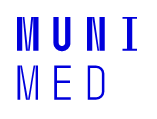 DUTINA ÚSTNÍ A HLTAN
Anatomie a funkce dutiny ústní a hltanu		
klinická anatomie dutiny ústní a hltanu ( anatomie dutiny ústní a hltanu, Waldayerův lymfatický okruh, topografické vztahy)
funkce hltanu ( funkce polykací, funkce Waldayerova okruhu, polykání, chuť)

vyšetření dutiny ústní , hltanu		
fyziologický nález
fyzikální vyšetření , endoskopie
zobrazovací vyšetření
vyšetření chuti 

Hypertrofie lymfoepiteliálního hltanového okruhu
Adenotomie			
 Záněty hltanu			
obecné rozdělení
akutní faryngitida
chronická faryngitida

Akutní záněty Waldeyerova lymfatického okruhu 	
akutní tonzilitidy
symptomatické tonzilitidy (infekční mononukleóza,spála, herpangina, spalničky
Chronické záněty hltanu  (chronická tonsillitis)

Tonzilektomie ( indikace, princip TE, komplikace, tonsilotomie)

Komplikace angín			
Flegmóna a absces peritonzilární 
tonsilogenní sepse
retro- a paraf. absces

Nádory nosohltanu 			
benigní nádory (Juvenilní angiofibrom)
karcinom nosohltanu 

Nádory orofaryngu  a dutiny ústní		
histologie, symptomatologie, diagnostika

Operační postupy u nádorů orofaryngu 		
transorální přístupy
zevní přístupy

Ronchopatie a syndrom spánkové apnoe		
diagnostika, léčba
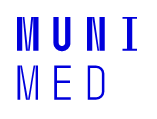 DUTINA ÚSTNÍ A HLTAN  Anatomie dutiny ústní
Dutina ústní (Cavitas oris)
Iniciální část trávicího traktu, artikulace, okluze
Ohraničení: 
Ventrálně: ústní štěrbina (rima oris)
Dorzálně: istmus faucium
Důležité sublokality:
Tělo jazyka
Hranice: hrazené papily (papillae circumvallate)
Kořen jazyka součást orofaryngu
Spodina dutiny ústní 
vývody submandibulárních žláz
Bukální sliznice 
vývody parotických žláz
Tvrdé patro 
Měkké patro součást orofaryngu
Ostatní sublokality
Rty, zuby, alveolární výběžky, slinné žlázy
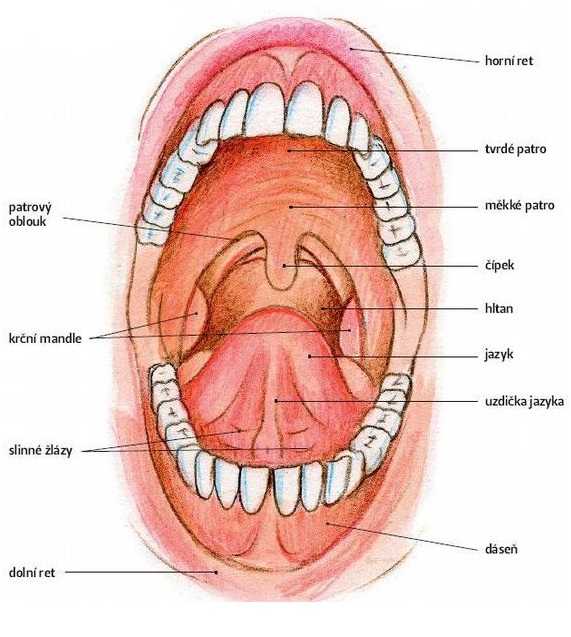 Zdroj obr.: is.muni.cz
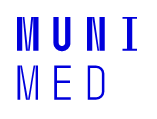 DUTINA ÚSTNÍ A HLTAN  Anatomie hltanu
Hltan (Pharynx)
Dutý svalový orgán: polykání, dýchání 
Lokalizace: baze lební - dolní okraj prstencové chrupavky (C6)
Dělení:
Horizontální dělení:
rovina měkkého patra
rovina jazylky 

Pars nasalis pharyngis (nasofarynx, epipharynx, nosohltan)  
Pars oralis pharyngis (mesopharynx, oropharynx)
Pars laryngea pharyngis (hypopharynx)
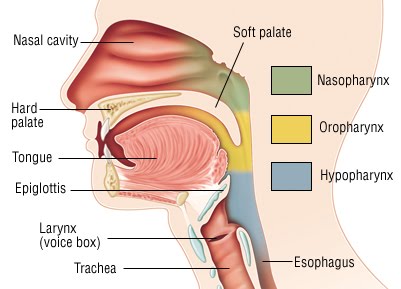 Zdroj obr.: is.cuni.cz
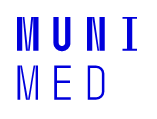 DUTINA ÚSTNÍ A HLTAN  Stěna hltanu
Stěna hltanu
Sliznice (tunica mucosa)
nasopharynx :  pokračování nosní sliznice (cylindrický řasinkový epitel)
přechod do orofaryngu :  epitel přechodný (oblast fossae Rossenmulleri)
orofarynx a hypofarynx :  epitel nerohovějící dlaždicobuněčný
Submukóza (tunica submucosa)
Řídké pojivo: šíření zánětů, nádorů
Svalová vrstva  (tunica muscularis)
Svěrače (horní ,střední, dolní /Kiliánův/: vchod do jícnu)
Zdvihače
Vazivová vrstva (adventitia)
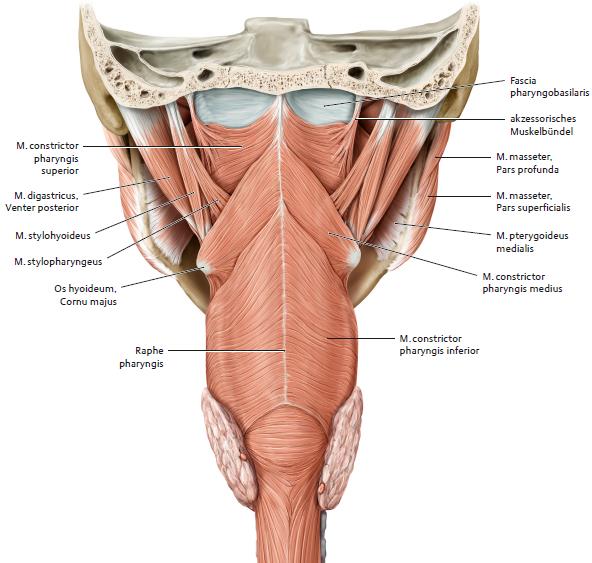 Zdroj obr.: is.muni.cz.
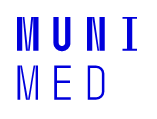 DUTINA ÚSTNÍ A HLTAN  Anatomie hltanu
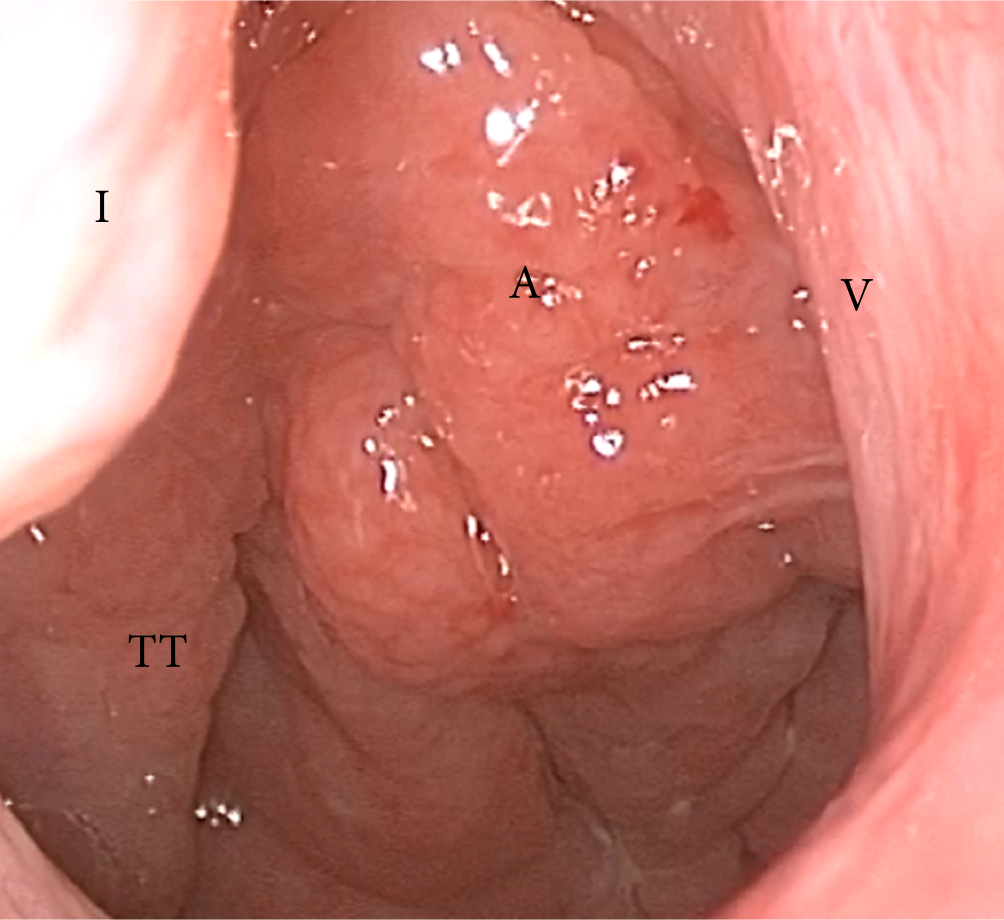 Pars nasalis pharyngis (epipharynx, nasopharynx, nosohltan) 
Ohraničení: 
Kraniální:  spodina lební (klivus týlní kosti)
Ventrální: choany  (komunikace s dutinou nosní)
Dorzální: krční obratle 
Kaudální: horizontální rovina měkkého patra (velofaryngeální uzávěr)
Obsah:
Laterální stěna 
Ostium pharyngeum tubae auditivae 
Torus tubarius (podkladem je volný konec chrupavky sluchové trubice)
Fossa Rosenmulleri 
Tonsilla tubaris (Gerlachova tonzila)

Tonsilla pharyngea (hltanová mandle)
U dětí  - hltanová mandle - fyziologický nález 
vs. adenoidní vegetace  - patologické zvětšení  (viz obr.)
U dospělých  - klenba nosohltanu volná (fyziologický nález – viz obr.)
Bursa pharyngica:  reziduum tonzily u dospělých
Klenba nosohltanu - děti
A – adenoidní vegetace, V – vomer – septum,
TT – torus tubární, I – dolní nosní skořepa
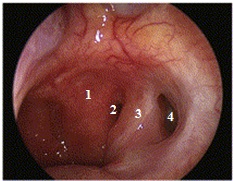 Klenba nosohltanu - dospělý
1 - klenba nosohltanu, 
2 – Rossenmullerská jamka 
3 – tubární torus, 
4 – Eustachova trubice
Zdroj obr.: www.sciencedirect.com
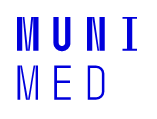 DUTINA ÚSTNÍ A HLTAN  Anatomie hltanu
Pars oralis pharyngis (mezofarynx, oropharynx) 
Ohraničení: 
Kraniální: 
horizontální rovina měkkého patra (C2)
velofaryngeální uzávěr: na zadní stěně Passavantův val (podmíněn horním svěračem hltanu)
kaudální: horní okraj epiglottis (C4) 
Ventrální: istmus faucium  (hltanová branka, ventrálně přecházející do dutiny ústní)
 dorzální:  krční páteř
Obsah: 
Laterální stěna  - patrové tonzily a patrové oblouky 
Laterálně peritonzilární a parafaryngeální prostor
řídké podslizniční pojivo: šíření infekce a nádorů 
měkké patro 
kořen jazyka
glosoepiglotické valekuly
zadní stěna hltanu
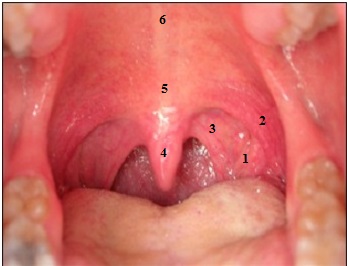 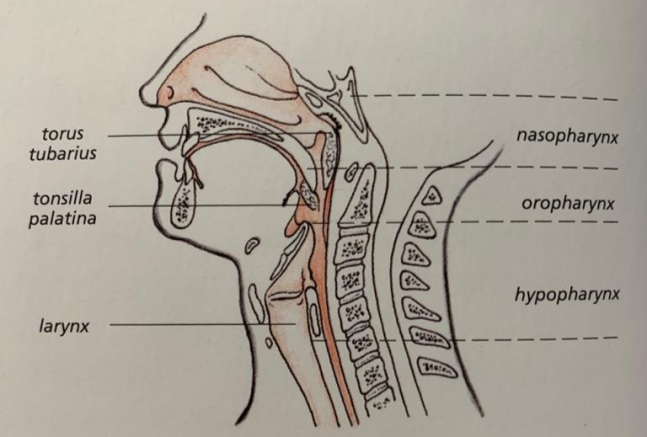 1 – patrová tonzila, 2 – přední patrový oblouk, 3 – zadní patrový oblouk, 
4 – uvula, 5 – měkké patro, 
6 – tvrdé patro (patří již do dut. ústní)
Zdroj obr.: P. Komínek a kol. 
Záněty hltanu, Tobiáš, r. 2016
Zdroj obr.: www.sciencedirect.com
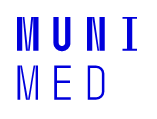 DUTINA ÚSTNÍ A HLTAN  Anatomie hltanu
Pars laryngea pharyngis (hypofarynx) 
Ohraničení:
 Kraniální: horní okraj epiglottis (C4) 
 Kaudální: dolní okraj prstencové chrupavky (C6) - Kiliánův (krikofaryngeální) svěrač
 Ventrálně: struktury hrtanu
Sublokality:  
piriformní siny 
postkrikoidní krajina
zadní stěna
Zdroj obr.: www.sciencedirect.com
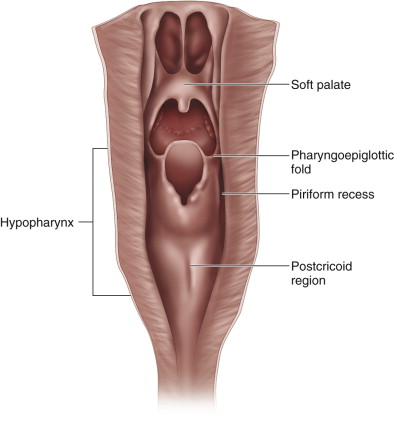 Hypofarynx vlevo při ventilaci a při fonaci
Zdroj obr.: Fotoarchív KOCHHK FN u sv.Anny a LF MU
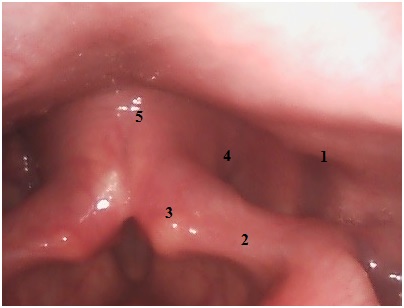 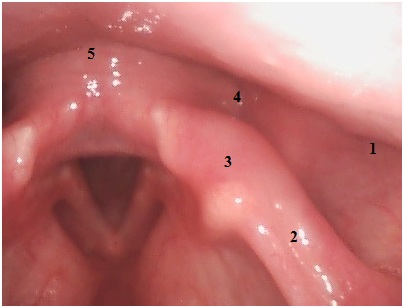 1 – laterální stěna piriformíno sinu, 
2 – aryepiglotická řasa, 
3 – arytenoidní hrbol, 
4 – dno piriformního sinu , 
5 – postkrikoidní krajina
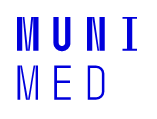 DUTINA ÚSTNÍ A HLTAN  Topografické vztahy
Topografické vztahy k okolním tkáním
klinicky důležité prostory  (šíření zánětů , šíření nádorů)
Peritonzilární  prostor
mezi pouzdrem patrové tonzily a vnitřní částí svaloviny hltanu (peritonzilární flegmóna/absces)

Parafaryngeální prostor
tvar obrácené pyramidy, leží po stranách hltanu od spodiny lebeční k úrovni jazylky 
vyplněn řídkým pojivem
obsahuje životně důležité nervově-cévní struktury 
       (AC, VJ, n.IX, n.X, n.XI) 
parafaryngeální flegmona/absces, parafaryngeální šíření nádorů 

Retrofaryngeální  prostor
obecně prostor mezi zadní stěnou hltanu a krční páteří
při  průniku zánětu riziko rychlé propagace do zadního mediastina
Součástí je „Danger space „ -  mezi alárním listem a 
       prevertebrálním listem  hluboké krční fascie,  ohraničen 
       kraniálně bazi lební, kaudálně  bránicí
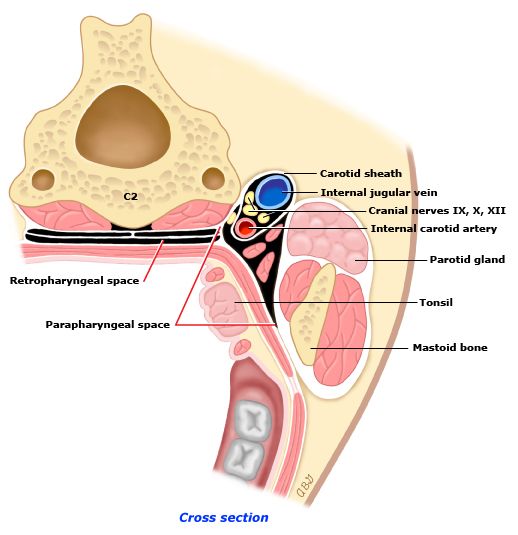 Zdroj obr.: www.somepomed.org
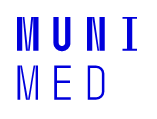 DUTINA ÚSTNÍ A HLTAN  Funkce hltanu
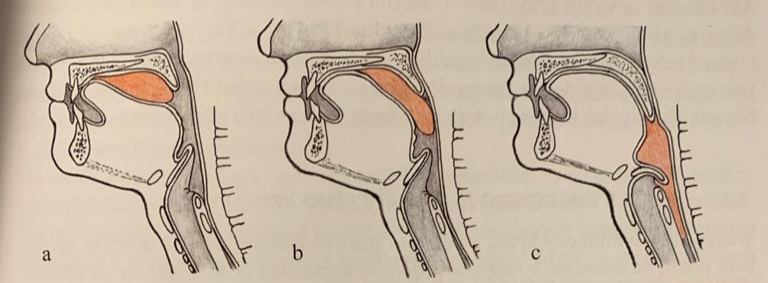 Polykání
Fáze polykání
Volní fáze:
Orální přípravná 
 Žvýkání
Orální transportní
Posunutí sousta do hltanového vchodu
Reflexní fáze: 
Hltanová 
Posun od hltanového vchodu (kořene jazyka) do jícnu
Oddělení hltanu od dýchacích cest (uzavření velofaryngeálního uzávěru a vchodu do hrtanu)
Jícnová
Vyšetření polykání
FEES (funkční endoskopické vyšetření polykání)
Polykání pyré, tekutin a piškotu za transanzální endoskopické kontroly 
       orofaryngu a laryngu

Imunitní (Waldeyerův lymfatický okruh) 
Jiné funkce:
dýchání, fonace, chuť, obranné reflexy (dávení, kašel, kýchání), tlak vyrovnávající funkce Eustachovy tuby
a) Fáze orální,	b) fáze hltanová  c) fáze jícnová
Zdroj obr.: P. Komínek a kol. Záněty hltanu, Tobiáš, 
r. 2016
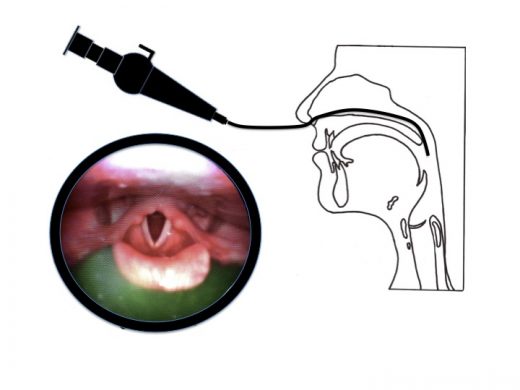 Zdroj obr.: www.sassplic.com
DUTINA ÚSTNÍ A HLTAN  Funkce hltanu
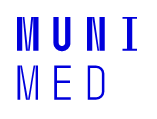 Waldeyerův lymfatický okruh
Komplexní imunitní a ochranný systém hltanu 
Součástí systému MALT (mucous associated lymphoid tissue)
První linie ochrany proti infekci
Antigenní stimulace, tvorba protilátek, T a B lymfocyty
Tvořen tonzilami a lymfatickými folikuly hltanu 
	Tonzily:
Tonsillae palatinae (patrové mandle)
Zásadní role WLO
specifický povrch a struktura: krypty, lymfoepitel
fyziologický detritus (čepy):  epitel, lymfocyty, bakterie, zbytky jídla 

Tonsilla pharyngea (hltanová mandle)
Tonsillae tubarie 
Tonsilla lingualis
Tonsilla ventriculi laryngis

Lymfatické folikuly rozesety v podslizniční vrstvě sliznice
především laterální  a zadní stěna hltanu
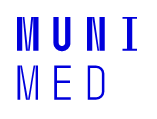 DUTINA ÚSTNÍ A HLTAN  Chuť
komplexní děj, vzniká smícháním vjemů čichových, termických, mechanických a dotykových
Chuťové pohárky 
v hrazených, nitkovitých a houbovitých papilách jazyka
na tvrdém patře, předních patrových obloucích, patrových mandlích,  zadní stěně hltanu, sliznici tváří
Chuťové vjemy
sladké, slané, kyselé, hořké, umami
Senzorická inervace 
n.VII (chorda tympani) – přední 2/3 jazyka
n.IX  - zadní 1/3 jazyka (kořen jazyka),
                 měkké patro, zadní stěna orofaryngu
n.X – glosoepiglotické valekuly, hypofarynx
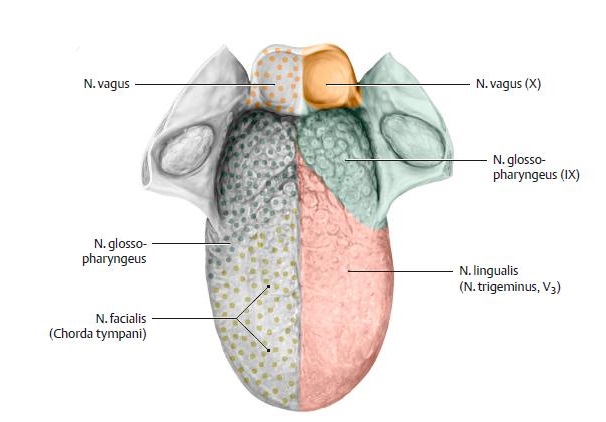 Zdroj obr.: www.medicinenet.com
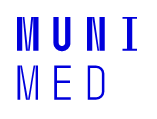 DUTINA ÚSTNÍ A HLTAN:
Anatomie a funkce dutiny ústní a hltanu		
klinická anatomie dutiny ústní a hltanu ( anatomie dutiny ústní a hltanu, Waldayerův lymfatický okruh, topografické vztahy)
funkce hltanu ( funkce polykací, funkce Waldayerova okruhu, polykání, chuť)

vyšetření dutiny ústní , hltanu		
fyziologický nález
fyzikální vyšetření , endoskopie
zobrazovací vyšetření
vyšetření chuti 

Hypertrofie lymfoepiteliálního hltanového okruhu
Adenotomie			
 Záněty hltanu			
obecné rozdělení
akutní faryngitida
chronická faryngitida

Akutní záněty Waldeyerova lymfatického okruhu 	
akutní tonzilitidy
symptomatické tonzilitidy (infekční mononukleóza,spála, herpangina, spalničky
Chronické záněty hltanu  (chronická tonsillitis)

Tonzilektomie ( indikace, princip TE, komplikace, tonsilotomie)

Komplikace angín			
Flegmóna a absces peritonzilární 
tonsilogenní sepse
retro- a paraf. absces

Nádory nosohltanu 			
benigní nádory (Juvenilní angiofibrom)
karcinom nosohltanu 

Nádory orofaryngu  a dutiny ústní		
histologie, symptomatologie, diagnostika

Operační postupy u nádorů orofaryngu 		
transorální přístupy
zevní přístupy

Ronchopatie a syndrom spánkové apnoe		
diagnostika, léčba
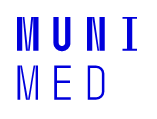 DUTINA ÚSTNÍ A HLTAN  Vyšetření
Vyšetření
Anamnéza
informace o příznacích, jejich vývoji a délce trvání (dny: zánět, týdny až měsíce: nádor)
rizikové faktory (nádorových onemocnění): kouření, alkohol
hltanové parestezie, dysfagie, odynofagie, trismus, foetor ex ore
cave: jednostrannost obtíží, krev ve slinách, váhový úbytek
Fyzikální vyšetření 
aspekce, palpace
endoskopie
Zobrazovací metody
RTG, CT/MRI, UZ  
Doplňující vyšetření
Laboratorní  testy, mikrobiologické testy
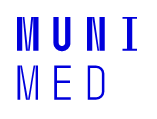 DUTINA ÚSTNÍVyšetření
Technika vyšetření dutiny ústní
Aspekce (čelní reflektor, ústní lopatka)
Palpace (důležité v ORL onkologii)

Vyšetřované struktury
spodina dutiny ústní:  
aspekce sliznice  (povrchové  slizniční léze), vývody podčelistních žláz (při palpaci vývodu hmatné konkrementy, při zevní masáži žlázy hodnocení slinné sekrece)
tělo jazyka 
aspekce povrchu (povrchové záněty), asymetrie plazení (potuchy inervace, nádory), palpace (nádory)
bukální sliznice
aspekce sliznice  (povrchové  slizniční léze), vývody parotických žláz (při zevní masáži žlázy hodnocení slinné sekrece)
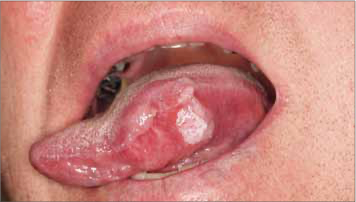 Karcinom hrany jazyka vlevo
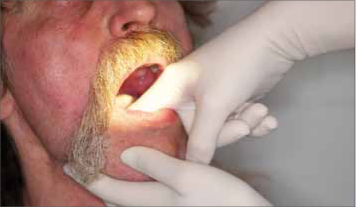 Bimanuální palpace spodiny dut.ústní
Zdroj obr.: oba Fotoarchív KOCHHK FN u sv. Anny a LF MU
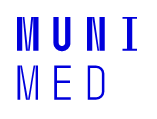 DUTINA ÚSTNÍVyšetření
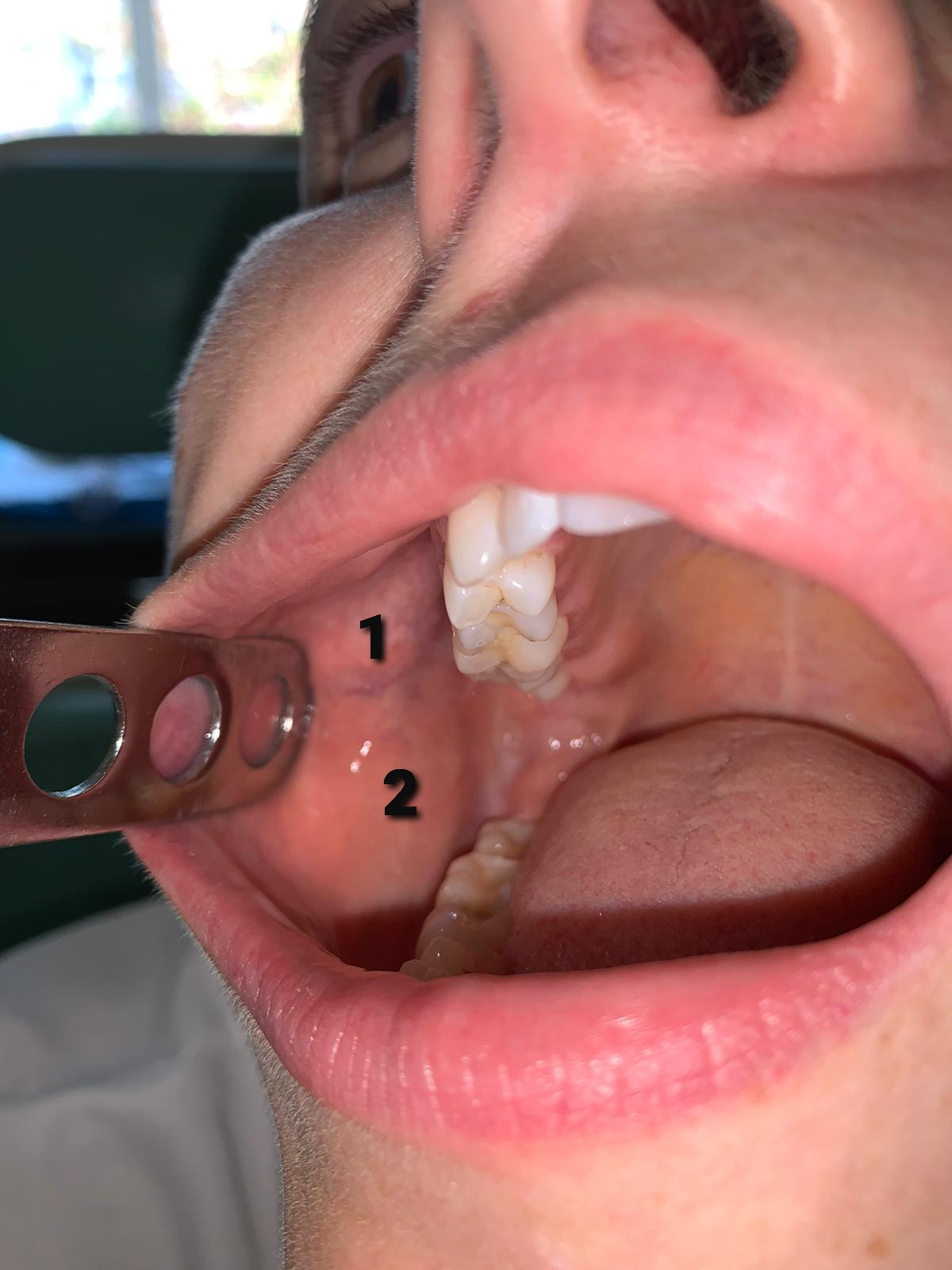 1 – Stenonský vývod příušní slinné žlázy 
2 – bukální sliznice
Fyziologický status localis

sliznice ústního vestibula klidná
spodina dutiny ústní s klidnou sliznicí, palpačně měkká, vývody podčelistních žláz klidné, při zevní masáži podčelistní žlázy vývody s čirou slinnou sekrecí
povrch jazyka klidný, jazyk plazí středem, palpačně měkký, prohmatný, bez hmatné rezistence
bukální sliznice klidná, bez patologických povrchových lézí, vývody parotických žláz klidné, při zevní masáži žlázy s čirou slinnou sekrecí 
doplňující:  stav chrupu, alveolární výběžek, tvrdé patro, rty
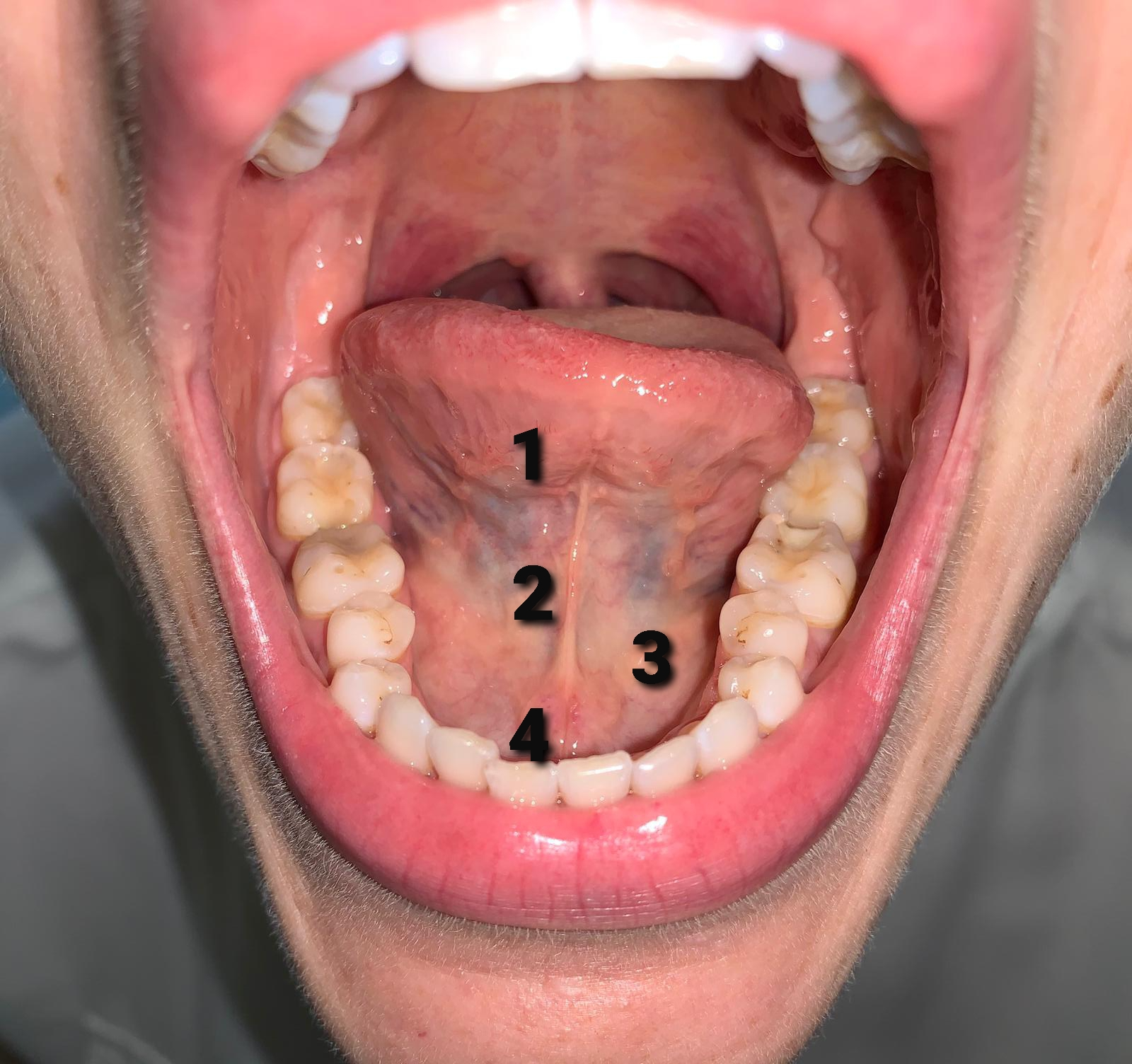 1 – spodina jazyka, 2 – uzdička jazyka, 
3 – spodina dut.ústní s podjazykovou  slinou žlázou 
4 – Warthonský vývod podčelistní slinné žlázy
Zdroj obr.: oba Fotoarchív KOCHHK FN u sv. Anny a LF MU
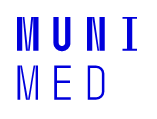 NOSOHLTANvyšetření
Anamnéza 
uni/bilaterální nosní neprůchodnost, krvácení z nosu, patologická sekrece z nosu, chrápání, insuficience funkce ET (nedoslýchavost, recid. středoušní záněty)
huhňavost
otevřená (rhinolalia aperta): insuficience velofaryngeálního uzávěru (rozštěpové vady)
zavřená (rhinolalia clausa): neprůchodnost nosu a nosohltanu
Vyšetřované struktury
klenba nosohltanu ( děti: hltanová mandle v.s. adenoidní vegetace, dospělí: bursa pharyngica, nádor)
nosohltanové ústí Eustachovy tuby, tubární torus, recessus Rosenmulleri
choany , zadní konce dolních skořep (hypertrofie, polypy, antrochoanální polyp)
Technika vyšetření 
zadní rinoskopie
čelní reflektor, ústní lopatka, nahřáté nosohltanové zrcátko
standardní ambulantní vyšetření 
rigidní / flexibilní  endoskopická (rino)epifaryngoskopie
detailní přehlédnutí struktur dutiny nosní a nosohltanu
dnes již dostupný standard v ambulantním provozu zlatým standardem
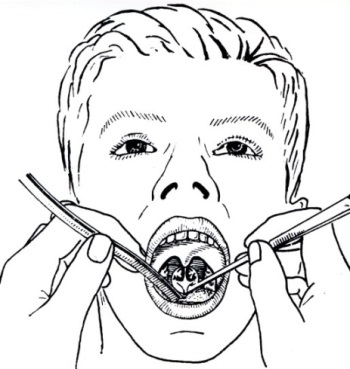 Indirektní vyšetření nosohltanu
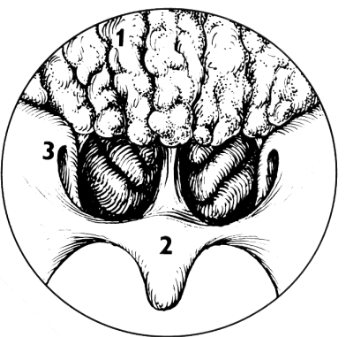 1 – hltanová mandle 
2 – měkké patro s čípkem  
3 – ústí  Eustachovy tuby
Zdroj obr.: www.eorl.cz
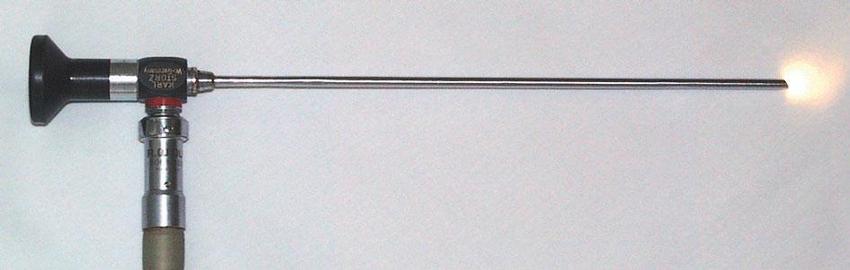 Endoskop pro rigidní rinoepifaryngoskopii
Zdroj obr.: oba Fotoarchív KOCHHK FN u sv. Anny a LF MU
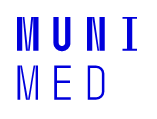 NOSOHLTANvyšetření
Fyziologický status localis
zadní rinoskopie / epifaryngoskopie
klenba nosohltanu volná, choany volné, zadní koce dolních skořep normoplastické, tubární  tory symetrické, Rosenmullerské recesy volné, ústí Eustachových tub volná, sliznice bledá, bez patologické sekrece či infiltrace
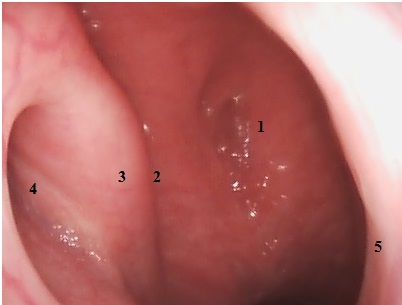 Transanzální pohled (rigidní epifaryngoskopií) na pravou polovinu nosohltanu
1 – (volná) klenba nosohltanu
2 – Rossenmullerský recessus
3 – tubární torus 
4 – ústí Eustachovy tuby
5 – nosní septum
Zdroj obr.: Fotoarchív KOCHHK FN u sv.Anny a LF MU
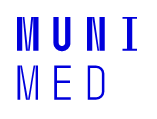 OROFARYNXvyšetření
Exprese tonzily vpravo
Technika vyšetření dutiny ústní
čelní reflektor, ústní lopatka
Vyšetřované struktury
patrové tonzily
symetrie hltanové branky (tonzil a patrových oblouků), velikost, povrch patrových tonzil (čepy, povlaky, ulcerace, exofytické tumory) 
exprese tonzil: lopatkou vytváříme tlak na dolní okraj patrového oblouku – posuzujeme luxaci tonzily z lůžka a vytlačení obsahu krypt ( fixace a patologický obsah příznakem chronické tonzilitidy)
Velikost tonzil - I.stupeň do 25%, II.stupeň do 50%, III.stupeň nad 50% 
                                  šíře orofarxngu , IV.stupeň kissing tonsils
měkké patro  
aspekce sliznice  (povrchové  slizniční léze), tvar měkkého patra a uvuly 
      ( rozštěpové tvary, otoky u zánětů)
kořen jazyka 
aspekce lépe přehledná při indirektní laryngoskopie
palpace kořene jazyka prstem s gumovou rukavicí (nádory)
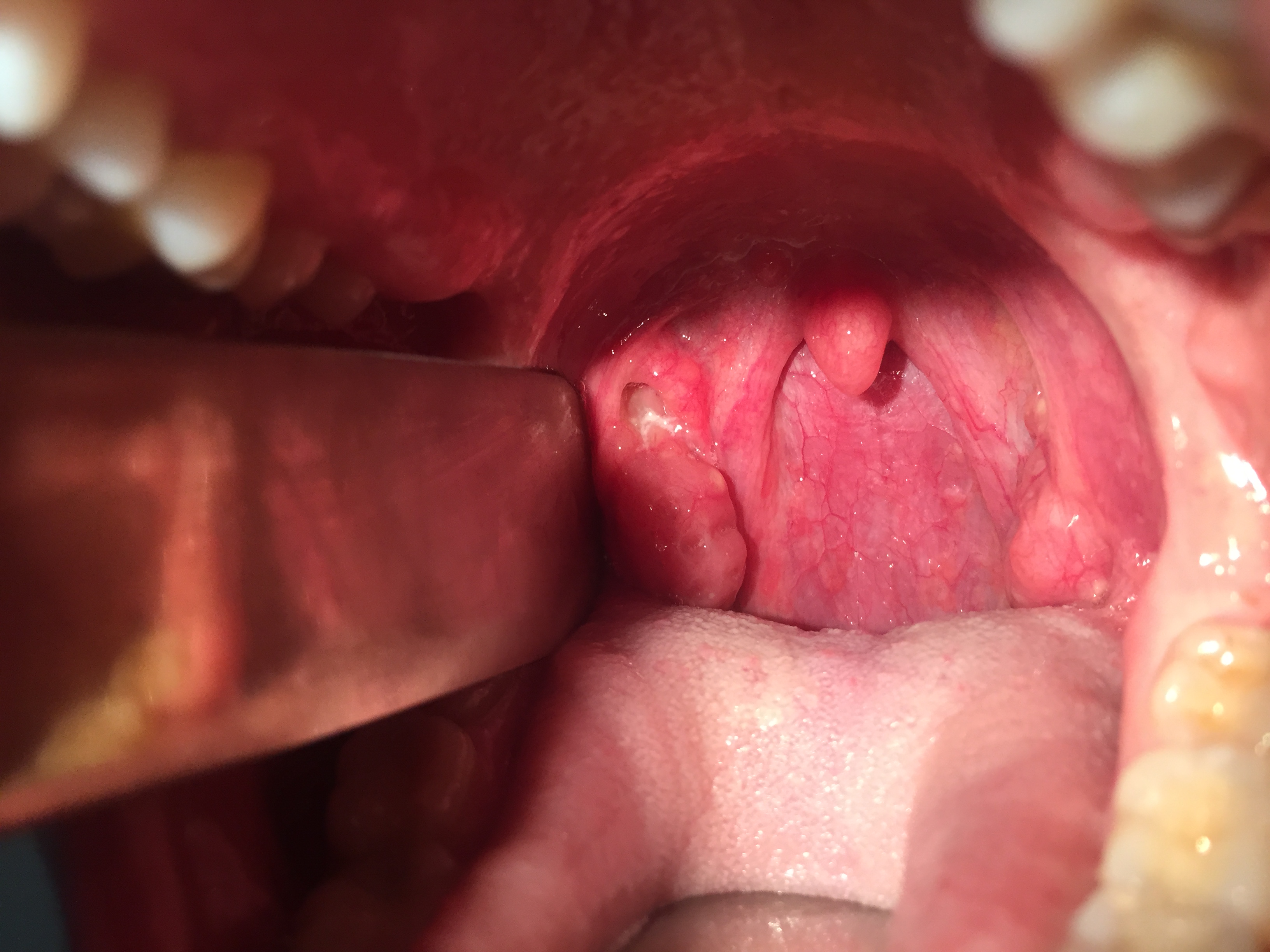 Pohled na orofarynx
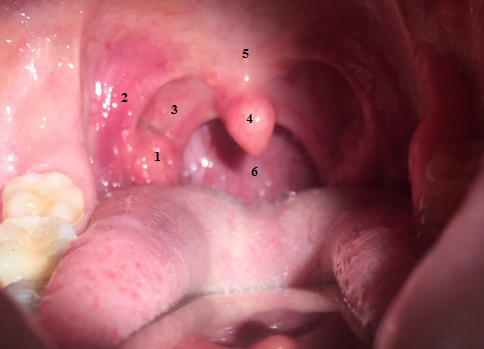 1 – patrová tonzila, 2 – přední patrový oblouk, 
3 – zadní patrový oblouk, 4 – uvula, 
5 – měkké patro, 
6 – zadní stěna orofaryngu
Zdroj obr.: Archív KOCHHK FN u sv.Anny a LF MU
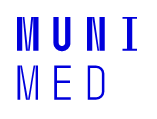 OROFARYNXvyšetření
Fyziologický status localis
hltanová branka symetrická, měkké patro s klidnou, bledou sliznicí, bez otoku  
patrové tonzily  fyziologické velikosti (atrofické, hypertrofické), povrch kryt bledou sliznicí, bez povlaků, luxovatelné (polofixované, fixované při chronické tonzilitidě), při expresi bez patologického obsahu (zapáchající detritus, hnis při chron. tonzilitidě), palpačně měkké, bez hmatné rezistence (nádory)
zadní stěna s bledou, klidnou sliznicí (hypertrofie lymfatických folikulů )
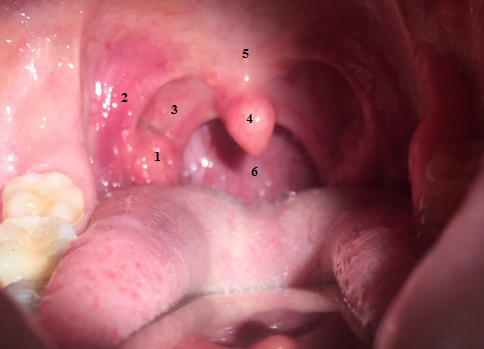 1 – patrová tonzila, 
2 – přední patrový oblouk, 
3 – zadní patrový oblouk, 
4 – uvula, 
5 – měkké patro, 
6 – zadní stěna orofaryngu
Zdroj obr.: Archív KOCHHK FN u sv.Anny a LF MU
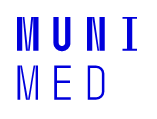 HYPOFARYNXvyšetření
Anamnéza 
dysfagie, odynofagie, aspirace do dýchacích cest, dysfonie, váhový úbytek
Technika vyšetření
vyšetření hypofaryngu součástí indirektní laryngoskopie 
   čelní reflektor, hrtanové zrcátko, gáza na jazyk, vyplazení jazyka
Flexibilní/rigidní endoskopie hypofaryngu  
flexibilní hypofaryngoskopie: flexibilní vyšetření v lokální anestesii, ambulantní vyšetření 
rigidní hypofaryngoskopie:  v celkové anestezii (s/bez biopsie), suspekce na cizí těleso či nádor, umožňuje detailní vyšetření piriformních sinů a krční části jícnu
Vyšetřované struktury
piriformní recesy
symetrie recesů, při fonaci se rozevírají , stagnace slin jednostranná (nádor hypofaryngu), stagnace slin oboustranná (patologie jícnu)
zadní stěna  hypofaryngu   
Fyziologický nález
piriformní recesy se symetricky rozevírají bez stagnace slin, sliznice recesů i zadní stěny bledá, klidná
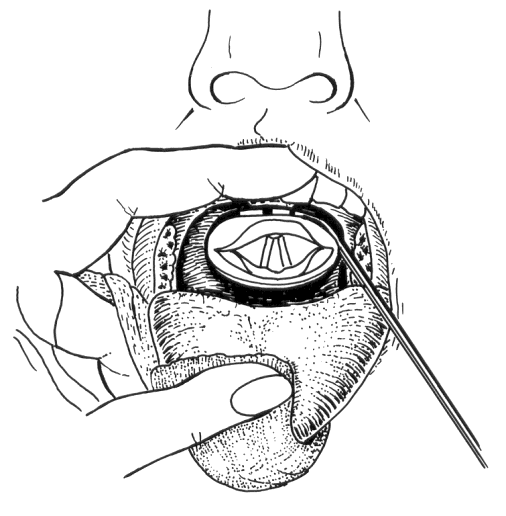 Zdroj obr.: www.eorl.cz
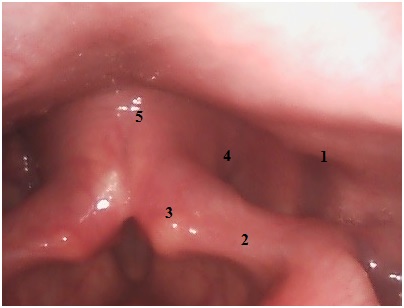 Hypofarynx vlevo
1 – laterální stěna piriformíno sinu, 
2 – aryepiglotická řasa, 
3 – arytenoidní hrbol, 
4 – dno piriformního sinu , 
5 – postkrikoidní krajina
Zdroj obr.: Fotoarchív KOCHHK FN u sv.Anny  a LF MU
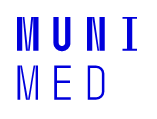 DUTINA ÚSTNÍ A HLTAN  Zobrazovací vyšetření
Zobrazovací vyšetření
RTG 
z ORL hlediska velmi omezené indikace
Dutina ústní:
stomatologické indikace (panoramatický snímek čelisti, temporomandibulárního kloubu)
Hltan :
RTG kontrastní vyšetření polykacího aktu kontrastní látkou 

CT (s kontrastní látkou)/ MRI (s kontrastní látkou)
dominantní vyšetřovací metody (komplikace zánětů hltanu, nádory hltanu)
UZ
vyšetření krku (krčních lymfatických uzlin, slinných žláz)
rychlý, dostupný, absence radiačního záření
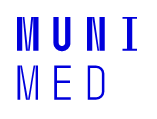 DUTINA ÚSTNÍ A HLTAN  Zobrazovací vyšetření
CT s/bez kontrastu
Indikace:
Onkologická indikace (CT hlavy a krku):  základní zobrazovací vyšetření  pro hodnocení  rozsahu tumoru a lokoregionálního šíření (dutina ústní, hltan, lymfatické krční uzliny)
Zánětlivé komplikace :  lokalizace zánětu, rozsah, šíření do okolních struktur (perimandibulární oblast,  parafaryngeální  prostor, krční oblast : lymf. uzliny, VJI, AC) 
Pozitiva
zobrazení měkkých tkání a kostí (osteodestrukce), dostupnost 
Negativa 
časté artefakty ze zubních výplní (MRI)

MRI 
vyhrazena jako rezervní modalita CT při potřebě detailnějšího vyšetření měkkých tkání (nevhodné pro kostní skelet) 
Pozitiva:  absence radiace , vysoce senzitivní na měkké tkáně  
Negativa: Méně dostupný, Délka trvání vyšetření, limitující hodnocení kosti (čelisti)
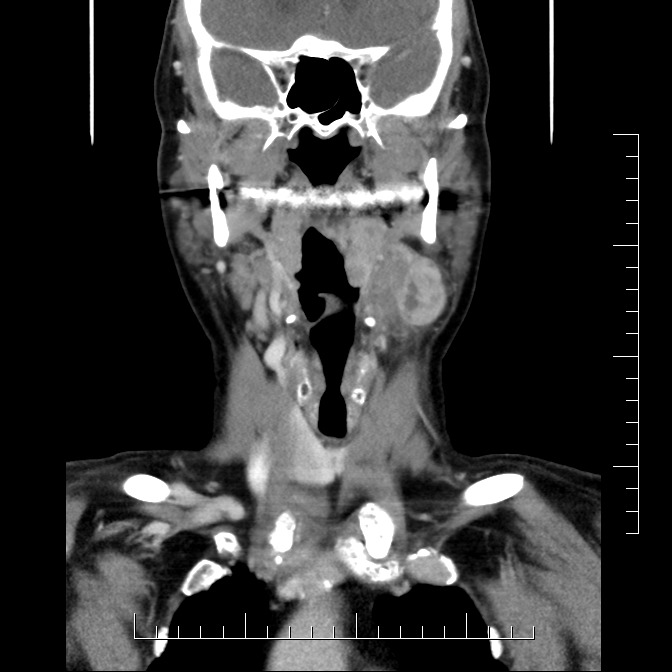 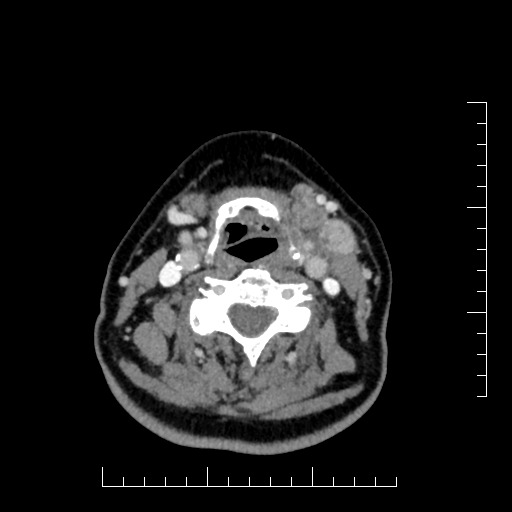 CT hlavy a krku: tumor levé patrové tonzily s metastázou do krčních uzlin vlevo (koronární a axiální projekce)
Zdroj obr.: Fotoarchív KZM FN u sv. Anny a LF MU
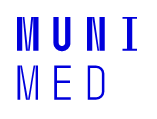 DUTINA ÚSTNÍ A HLTAN vyšetření chuti
Gustometrie
Technika provedení 
postupně štětičkou na jazyk dáváme roztoky různých koncentrací
Cukru
Soli
citronové kyseliny 
chininu
podněty na obě strany chuťových oblastí
vyplachování úst mezi podněty
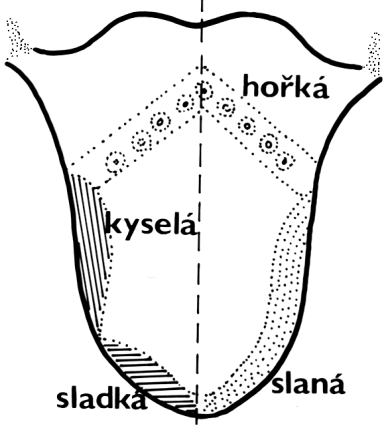 Zdroj obr.: www.eorl.cz
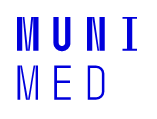 DUTINA ÚSTNÍ A HLTANPřednášky KDORL FN Brno
Anatomie a funkce dutiny ústní a hltanu		
klinická anatomie dutiny ústní a hltanu ( anatomie dutiny ústní a hltanu, Waldayerův lymfatický okruh, topografické vztahy)
funkce hltanu ( funkce polykací, funkce Waldayerova okruhu, polykání, chuť)

vyšetření dutiny ústní , hltanu a jícnu		
fyziologický nález
fyzikální vyšetření , endoskopie
zobrazovací vyšetření
vyšetření chuti 

Hypertrofie lymfoepiteliálního hltanového okruhu
Adenotomie			
 Záněty hltanu			
obecné rozdělení
akutní faryngitida
chronická faryngitida

Akutní záněty Waldeyerova lymfatického okruhu 	
akutní tonzilitidy
symptomatické tonzilitidy (infekční mononukleóza,spála, herpangina, spalničky
Chronické záněty hltanu  (chronická tonsillitis)

Tonzilektomie ( indikace, princip TE, komplikace, tonsilotomie)

Komplikace angín			
Flegmóna a absces peritonzilární 
tonsilogenní sepse
retro- a paraf. absces

Nádory nosohltanu 			
benigní nádory (Juvenilní angiofibrom)
karcinom nosohltanu 

Nádory orofaryngu  a dutiny ústní		
histologie, symptomatologie, diagnostika

Operační postupy u nádorů orofaryngu 		
transorální přístupy
zevní přístupy

Ronchopatie a syndrom spánkové apnoe		
diagnostika, léčba
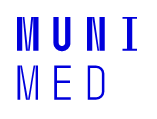 DUTINA ÚSTNÍ A HLTAN:
Anatomie a funkce dutiny ústní a hltanu		
klinická anatomie dutiny ústní a hltanu ( anatomie dutiny ústní a hltanu, Waldayerův lymfatický okruh, topografické vztahy)
funkce hltanu ( funkce polykací, funkce Waldayerova okruhu, polykání, chuť)

vyšetření dutiny ústní , hltanu a jícnu		
fyziologický nález
fyzikální vyšetření , endoskopie
zobrazovací vyšetření
vyšetření chuti 

Hypertrofie lymfoepiteliálního hltanového okruhu
Adenotomie			
 Záněty hltanu			
obecné rozdělení
akutní faryngitida
chronická faryngitida

Akutní záněty Waldeyerova lymfatického okruhu 	
akutní tonzilitidy
symptomatické tonzilitidy (infekční mononukleóza,spála, herpangina, spalničky
Chronické záněty hltanu  (chronická tonsillitis)

Tonzilektomie ( indikace, princip TE, komplikace, tonsilotomie)

Komplikace angín			
Flegmóna a absces peritonzilární 
tonsilogenní sepse
retro- a paraf. absces

Nádory nosohltanu 			
benigní nádory (Juvenilní angiofibrom)
karcinom nosohltanu 

Nádory orofaryngu  a dutiny ústní		
histologie, symptomatologie, diagnostika

Operační postupy u nádorů orofaryngu 		
transorální přístupy
zevní přístupy

Ronchopatie a syndrom spánkové apnoe		
diagnostika, léčba
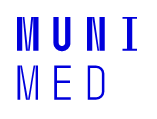 DUTINA ÚSTNÍ A HLTAN Záněty hltanu
Akutní faryngitida
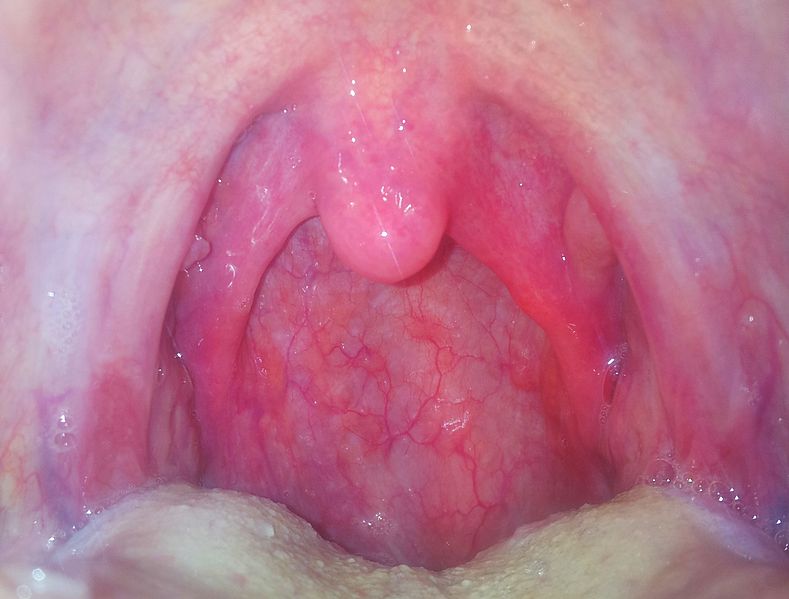 Faryngitidy
Zánět sliznice hltanu bez postižení tonzil
akutní 
Výuka ve FDN
chronické
Tonzilitidy
Zánět lymfoepiteliálního orgánu (mandlí)
akutní (angíny)
Výuka ve FDN
chronické
Tonzilofaryngitidy
Zánět sliznice hltanu a současně mandlí
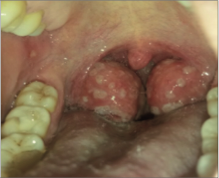 Akutní tonzilitida
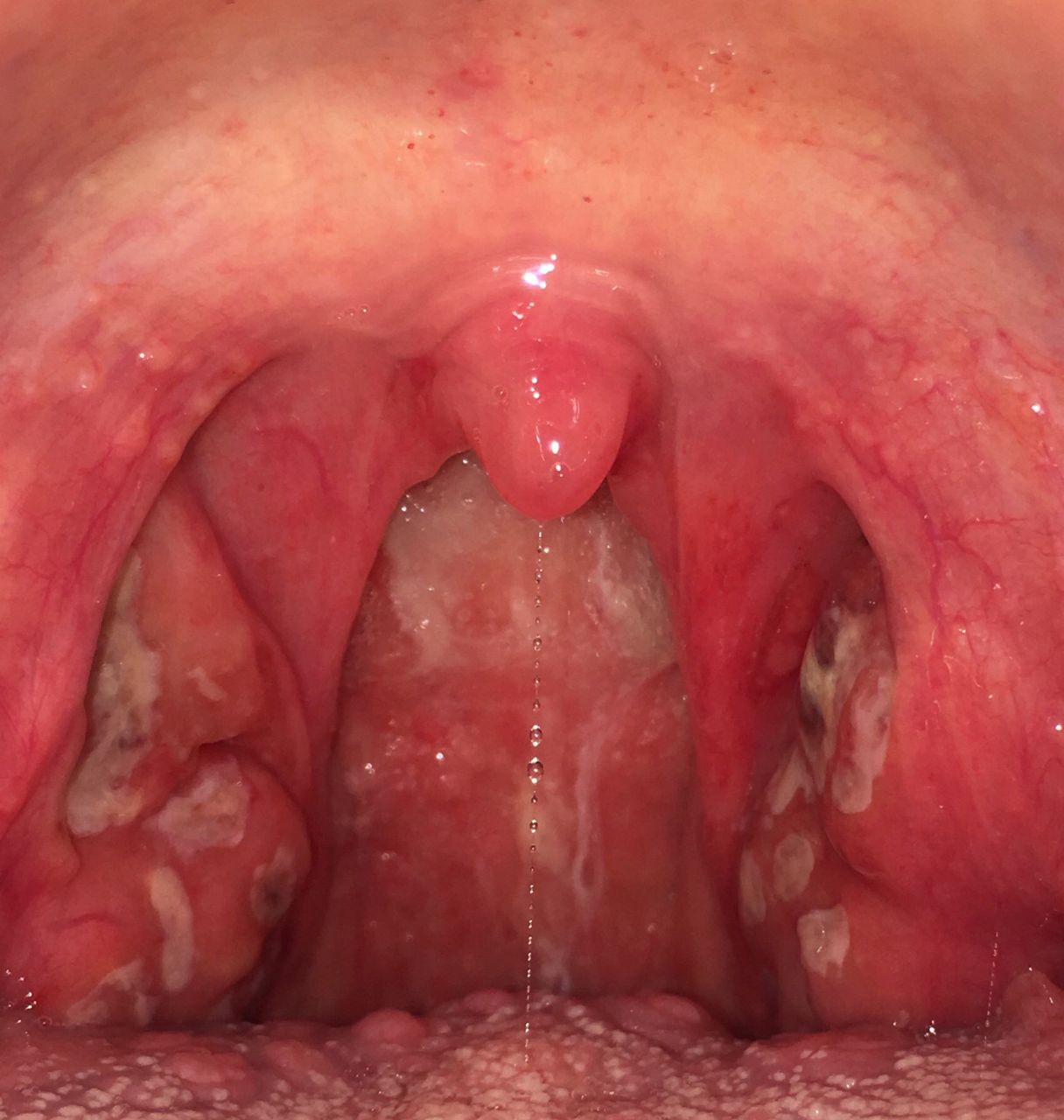 akutní tonzilofaryngitida




Zdroj obr.: www.europeanreview.org
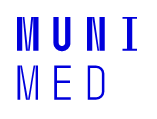 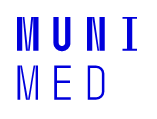 DUTINA ÚSTNÍ A HLTAN: Chronické záněty hltanu
Pharyngitis chronica (chronická faryngitida)
chronický zánět sliznice hltanu bez postižení tonzil
Příznaky:
Polymorfní a měnlivé (pocit cizího tělesa a škrabání v krku, paradoxní pocit zahlenění a suchosti v krku), absence  celkových příznaků
Etiologie: 
vlivy zevního prostředí (prach, suché prostředí, ústřední topení, klimatizace)
kouření: u silných kuřáků vyloučit nádor 
věk: ve stáří atrofické slizniční změny 
Lokální nález:
Atrofická faryngitida:  suchá, vyhlazená sliznice s hustým zasychajícím hlenem
Hypertrofická faryngitida: zmnožené folikuly/pruhy na zadní a laterální stěně faryngu
Léčba: 
režimová opatření:  redukce  faktorů  a návyků přispívající k suchosti sliznic (káva, alkohol,  kouření), zvlhčování vdech. vzduchu (lok. léčba, inhalace, laváže, ...), balneoterapie
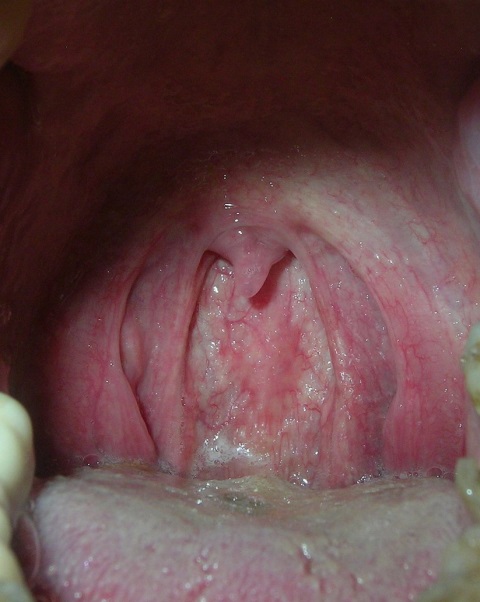 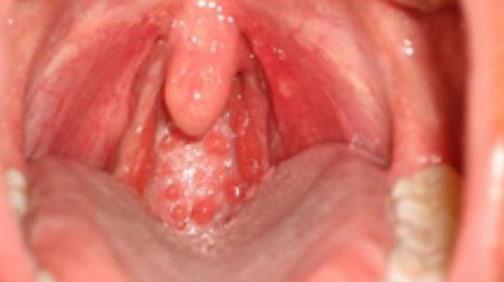 Zdroj obr.: is.muni.cz
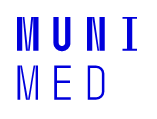 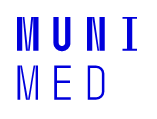 DUTINA ÚSTNÍ A HLTAN Záněty hltanu
Tonzilitidy
Chronické
Akutní = angína = akutní zánět tonzil

Dělení mikrobiologické
Bakteriální
Virové
Mykotické

Dělení anatomické
Palatinální
Retronazální
Lingvální
Dělení patologickoanatomické
Katarální
Lakunární
Folikulární
Vezikulózní
Pseudomembranózní
Ulceromembranózní
Flegmonozní
gangrenózní

Patogeneticky
Samostatné
Symptomatické
Druhotné
Lakunární angína
Zdroj obr.: cs2.htgetrid.com
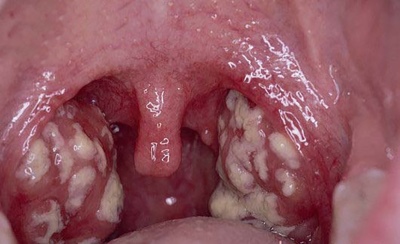 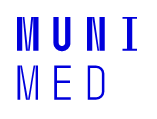 DUTINA ÚSTNÍ A HLTAN Chronická tonzilitida
tonsillitis chronica (chronický zánět patrových mandlí)

definice (Přecechtěl 1959):
dlouhotrvající zánět podmíněný progresivními a regresivními fázemi aktivního zánětu společně s  následky předchozích zánětů
infekční fokus:  časté chronické osídlení patogenními mikroby (cave pyogenní streptokok: metatonzilární projevy)
anamnéza + symptomy:
typické recidivující anginy v anamnéze
místní: nevýrazné, měnlivé, intermitentní bolesti v krku, zápach z úst, tvorba tonzilární čepů 
celkové: únava, subfebrilie bolesti kloubů, tendence k nachlazení, subfebrilie
metatonzilární:  bolesti kloubů, dermatitidy, zánětlivé postižení srdce nebo ledvin
typický klinický nález
jedna ze základních indikací k tonzilektomii
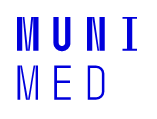 DUTINA ÚSTNÍ A HLTAN Chronická tonzilitida
Lokální nález
evidentní známky chronické tonzilitidy:
fixace tonzil v tonzilárním lůžku:  zatlačením lopatky  na přední patrový oblouk nedochází k fyziologické medioluxaci tonzily
Při expresi vytlačen z tonzilárních krypt patologický obsah (hnis, zapáchající detritus): expresi provádíme  tlakem lopatky na dolní okraj patrového oblouku – posuzujeme luxaci tonzily z lůžka a vytlačení obsahu krypt – stěr na kultivační vyšetření  (čep může být projevem fyziologické stagnace epitelu, zvláště u dětí)
Povrch tonzil:  rozeklaný, rozbrázděný nebo zajizvený
Překrvení předních patrových oblouků
Zvětšení regionálních jugulodigastrických mízních uzlin
Velikost  tonzil není rozhodující: atrofické i hypertrofické formy
Diagnóza
anamnéza, typický klinický nález, mikrobiologické vyšetření (cave pyogenní streptokok), laboratorní vyš. (FW, KO+diff, CRP, cave elevace ASLO ) 
Terapie
konzervativní (ATB): jen přechodný efekt,  standard: tonzilektomie
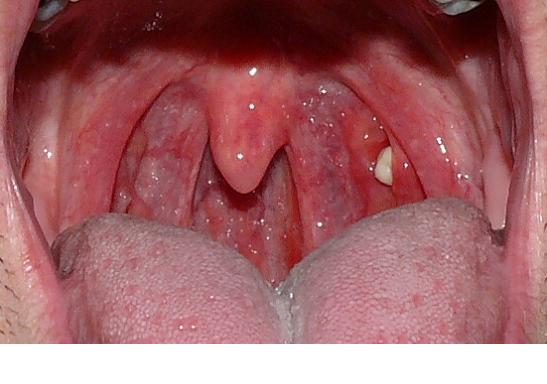 Close
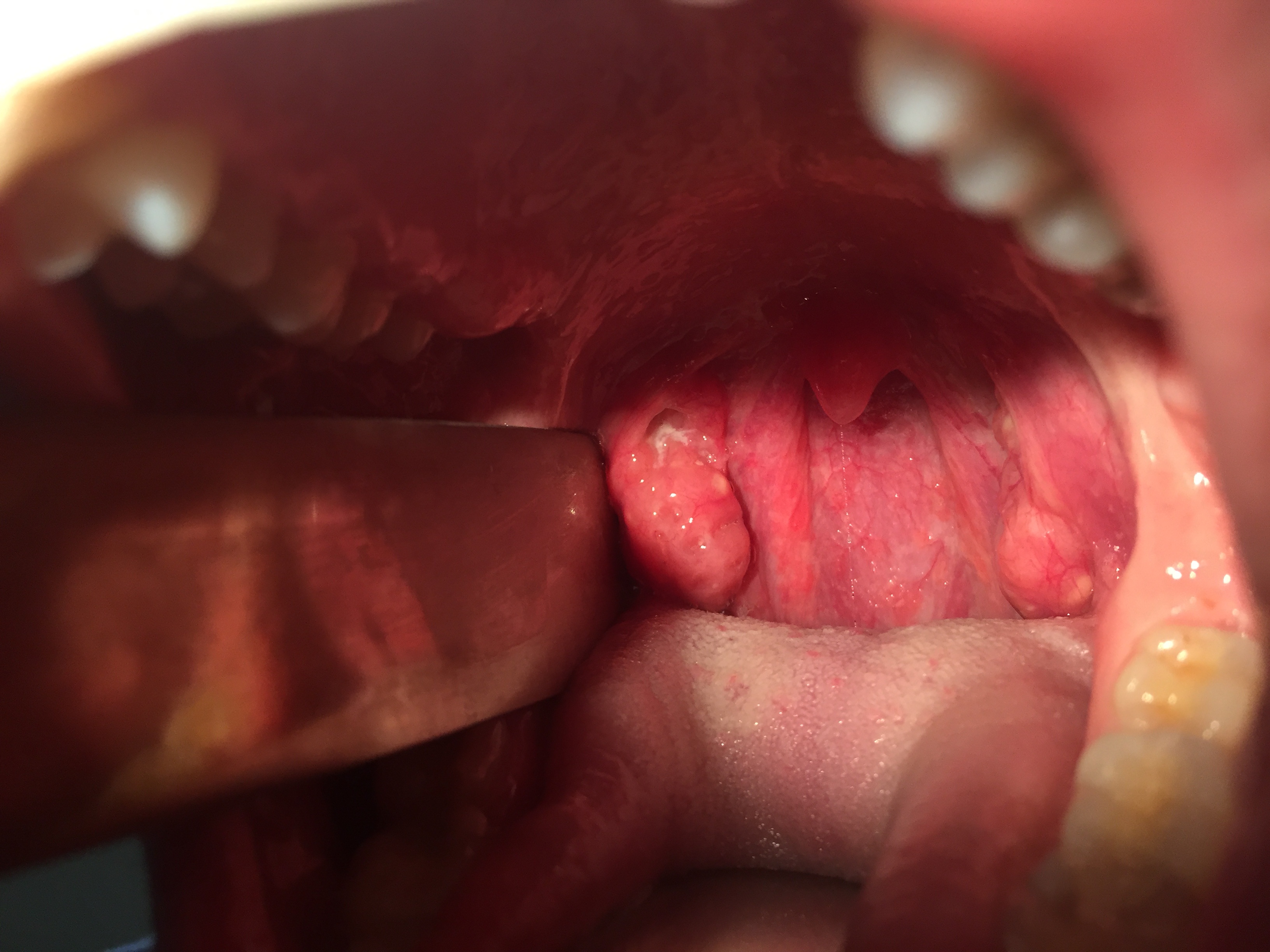 Zdroj obr: Fotoarchív KOCHHK FN u sv.Anny a LF MU
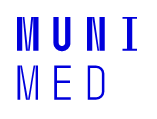 DUTINA ÚSTNÍ A HLTAN:
Anatomie a funkce dutiny ústní a hltanu		
klinická anatomie dutiny ústní a hltanu ( anatomie dutiny ústní a hltanu, Waldayerův lymfatický okruh, topografické vztahy)
funkce hltanu ( funkce polykací, funkce Waldayerova okruhu, polykání, chuť)

vyšetření dutiny ústní , hltanu		
fyziologický nález
fyzikální vyšetření , endoskopie
zobrazovací vyšetření
vyšetření chuti 

Hypertrofie lymfoepiteliálního hltanového okruhu
Adenotomie			
 Záněty hltanu			
obecné rozdělení
akutní faryngitida
chronická faryngitida

Akutní záněty Waldeyerova lymfatického okruhu 	
akutní tonzilitidy
symptomatické tonzilitidy (infekční mononukleóza,spála, herpangina, spalničky
Chronické záněty hltanu  (chronická tonsillitis)

Tonzilektomie ( indikace, princip TE, komplikace, tonsilotomie)

Komplikace angín			
Flegmóna a absces peritonzilární 
tonsilogenní sepse
retro- a paraf. absces

Nádory nosohltanu 			
benigní nádory (Juvenilní angiofibrom)
karcinom nosohltanu 

Nádory orofaryngu  a dutiny ústní		
histologie, symptomatologie, diagnostika

Operační postupy u nádorů orofaryngu 		
transorální přístupy
zevní přístupy

Ronchopatie a syndrom spánkové apnoe		
diagnostika, léčba
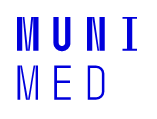 DUTINA ÚSTNÍ A HLTAN Tonzilektomie
Definice:  
tonzilektomie: úplné odstranění patrové mandle 
tonzilotomie:  částečné odstranění patrové mandle

Základní indikace k bilaterální tonzilektomii
Chronická tonzilitida
Opakované angíny 
dle Pittsburgského protokolu (7/rok 1 rok, 5/rok po 2 roky, 3/rok po 3 roky)
Peritonzilární absces
Podezření na nádor
Hypertrofie tonzil s apnoickým spánkovým syndromem,
         /tonzilotomie u dětí

Kontraindikace tonzilektomie a tonzilotomie
porucha hemostázy nebo anémie
rozštěpové vady  patra
chronická atrofická faryngitida
neschopnost celkové anestezie, krátká doba přežití z důvodu
         vážného onemocnění
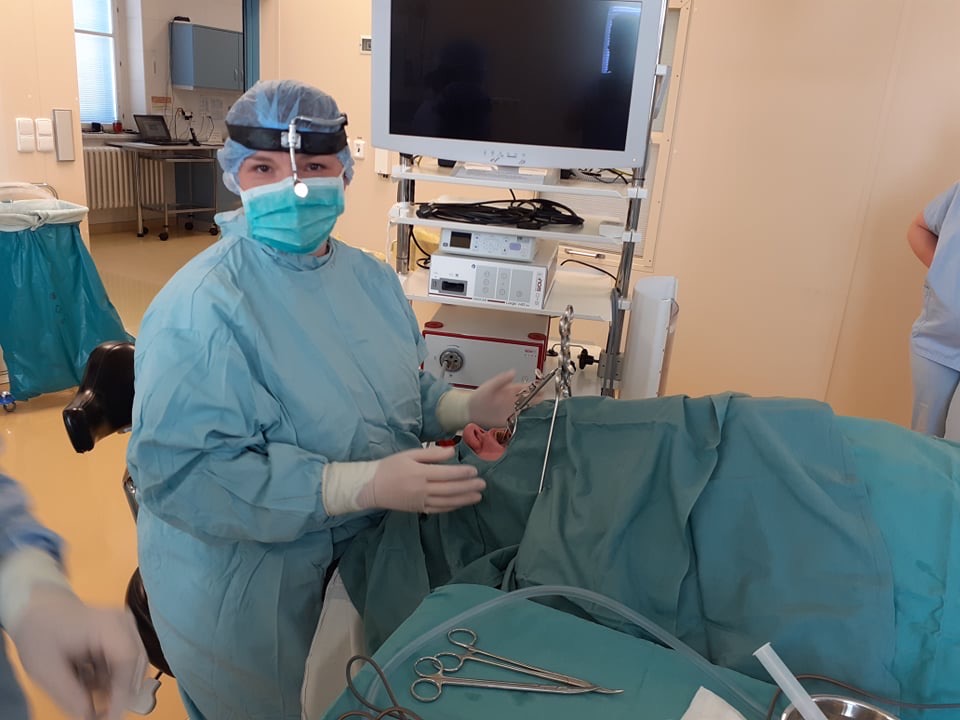 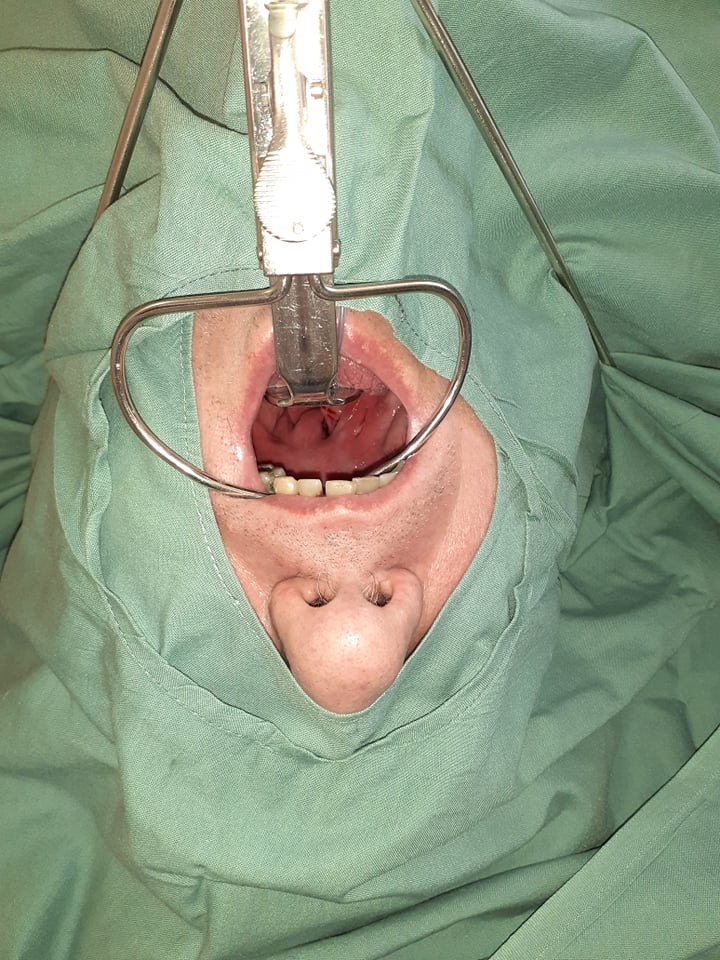 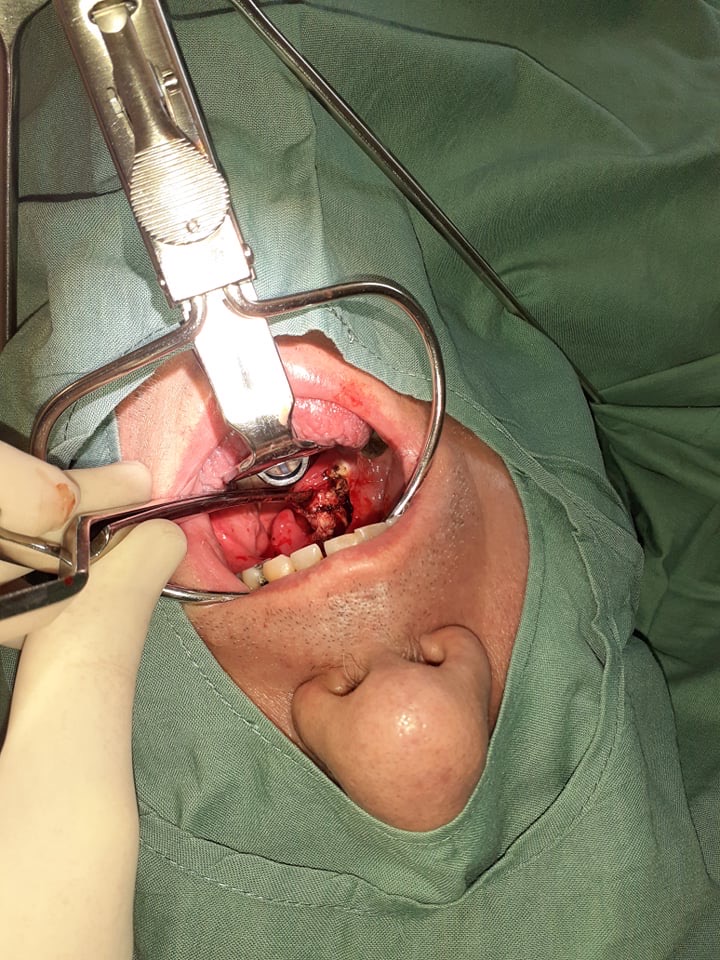 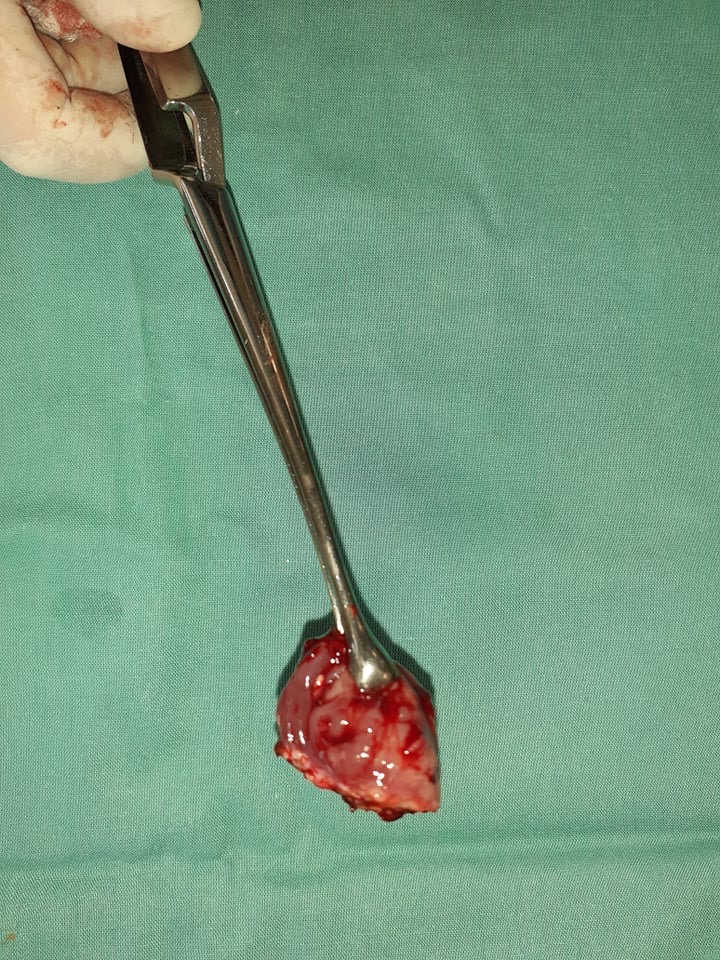 Zdroj obr.: Fotoarchív KOCHHK FN u sv. Anny a LF MU
DUTINA ÚSTNÍ A HLTAN Tonzilektomie
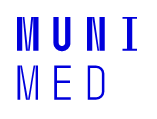 Technika:
celková anestezie, orotracheální intubace (riziko aspirace krve do dýchacích cest)
fixace ústního rozvěrače,  šetrná tupá preparace tonzil s ohledem na svalovinu tonzilárního lůžka a patrových oblouků (riziko krvácení), pečlivá hemostzáza ( elektrokoagulace / opichy)
preference studené techniky / horkých techniky (elektronůž, laser, radiofrekvenční termoablace): 1,5–3krát vyšší riziko pozdního krvácení (tepelné poškození tkání - prolongované hojení) 
Komplikace 
Pooperační krvácení:
nejčastější pooperační komplikace ( až 40 %)
časné (do 24 hodin), pozdní (po 24 hodinách)
nejč.  5.-7. den (odlučování fibrinových  povlaků v lůžku)
možnosti řešení pooperačního krvácení: 
výplachy, cílená aspirace  koagul ,
komprese lůžka tamponem,   elektrokoagulace
revize:  opichová ligatura,  sešití patrových oblouků, podvaz zevní krkavice
Ostatní : 
velofaryngeální insuficience, infekce okolních měkkých tkání, porucha chuti
Pooperační péče
pooperační bolest: analgetika, nesteroidní antirevmatika, opiáty, studené obklady na krk
dostatečný příjem tekutin a zajištění adekvátní výživy:  tekutiny, perorální příjem, 
         intravenózní aplikace tekutin,  tekutá, kašovitá a nedráždivá strava
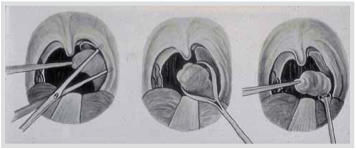 Zdroj obr.: www.solen.cz
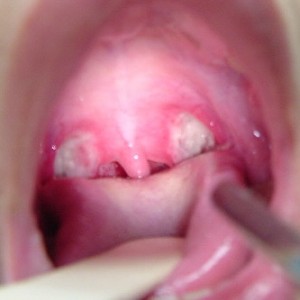 Zdroj obr.: www.orl-lfuk.sk
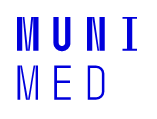 DUTINA ÚSTNÍ A HLTAN:
Anatomie a funkce dutiny ústní a hltanu		
klinická anatomie dutiny ústní a hltanu ( anatomie dutiny ústní a hltanu, Waldayerův lymfatický okruh, topografické vztahy)
funkce hltanu ( funkce polykací, funkce Waldayerova okruhu, polykání, chuť)

vyšetření dutiny ústní , hltanu 		
fyziologický nález
fyzikální vyšetření , endoskopie
zobrazovací vyšetření
vyšetření chuti 

Hypertrofie lymfoepiteliálního hltanového okruhu
Adenotomie			
 Záněty hltanu			
obecné rozdělení
akutní faryngitida
chronická faryngitida

Akutní záněty Waldeyerova lymfatického okruhu 	
akutní tonzilitidy
symptomatické tonzilitidy (infekční mononukleóza,spála, herpangina, spalničky
Chronické záněty hltanu  (chronická tonsillitis)

Tonzilektomie ( indikace, princip TE, komplikace, tonsilotomie)

Komplikace angín			
Flegmóna a absces peritonzilární 
tonsilogenní sepse
retro- a paraf. absces

Nádory nosohltanu 			
benigní nádory (Juvenilní angiofibrom)
karcinom nosohltanu 

Nádory orofaryngu  a dutiny ústní		
histologie, symptomatologie, diagnostika

Operační postupy u nádorů orofaryngu 		
transorální přístupy
zevní přístupy

Ronchopatie a syndrom spánkové apnoe		
diagnostika, léčba
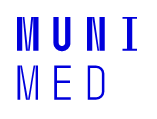 DUTINA ÚSTNÍ A HLTAN Komplikace zánětů hltanu
Komplikace angín:
Místní
Peritonzilární flegmóna a absces
Parafaryngeální / retrofaryngeální flegmóna a absces
Hluboká krční infekce
Mediastinitida
Celkové
Tonzilogenní sepse
Vzdálená metatonzilární onemocnění 
Způsoby šíření zánětů mimo hltan
Štěrbinami v pouzdře mandle
Přímý přestup do prostor komunikujících s hltanem
Lymfogenně do lymfatických uzlin
Hematogenně (tromboflebitida tonzilárních žil)
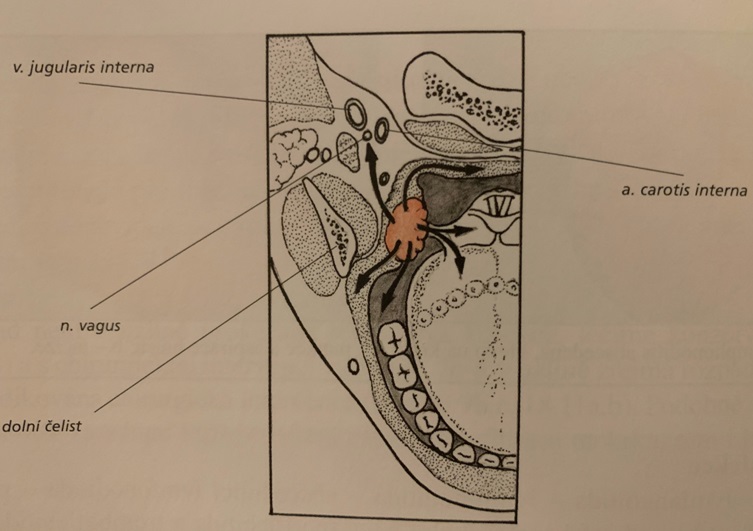 Šíření zánětu z patrové tonzily 

Zdroj obr.: P. Komínek a kol.  Záněty hltanu, Tobiáš, 
r. 2016
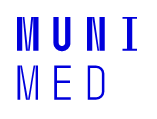 DUTINA ÚSTNÍ A HLTAN Komplikace zánětů hltanu
Peritonzilární flegmona a peritonzilární absces
Definice:  hnisavý zánět v peritonzilárním prostoru
přestup zánětu z krypt do řídkého vaziva mezi pouzdro tonzily a stěnou hltanu
nejčastější místní komplikace akutní i chronické tonzilitidy
Příznaky
rychle se rozvíjející jednostranná bolest  v krku, odynofagie (bolestivé polykání), trismus, celkové příznaky
infratonzilární  lokalizace abscesu: otok vchodu hrtanu, riziko dušnosti
Lokální nález
asymetrie hltanové branky podmíněná jednostranným zánětlivým vyklenutím peritonzilárního prostoru, luxace tonzily
lokalizace abscesu:  paratonzilární (mediální luxace tonzily) , retrotonzilární (ventrální luxace tonzily) , infratonzilární (riziko otoku hrtanu a dušnosti)
Diagnostika
anamnéza
typický klinický nález,  nutné vyšetření vchodu hrtanu (otok), zevní vyšetření krku (zvětšené LU, palpační citlivost na velkých krčních cévách (známky šíření zánětu parafaryngeálně)
laboratorní vyšetření: elevace zánětlivých markerů (FW, leukocytóza, elevace CRP)
diagnostická punkce a aspirace peritonzilárního prostoru (ověření lokalizace abscesu) + kultivace na bakteriologii
zobrazovací vyšetření (CT/MRI): není standardem, jen při podezření na šíření do parafaryngeálního  prostoru
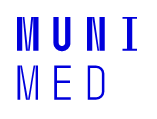 DUTINA ÚSTNÍ A HLTAN Komplikace zánětů hltanu
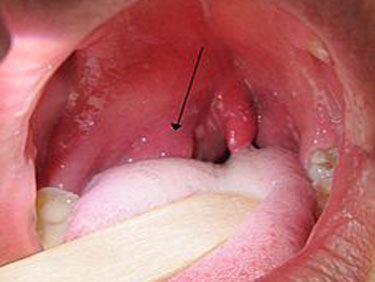 Peritonzilární flegmona a peritonzilární absces
Terapie
Konzervativní (ATB)  
Chirurgická: cílem  evakuace a drenáž abscesu
Diagnostická punkce jehlou a aspirace (ověření lokalizace abscesu) 
následně cílená incize + evakuace abscesu (hnis na kultivační vyšetření)
opakované dilatace  incize (5-7 dní)
výhody: ambulantní postup, rychlá subjektivní úleva 
nevýhoda:  jizvení v peritonzilárním prostoru (vyšší riziko recidivy a komplikovaného průběhu)

tonzilektomie „za horka“ 
 tozilektomie a  současně  drenáž abscesu 
výhoda: definitivní řešení, nevýhody: celková anestezie, hospitalizace, operace v zánětlivém terénu (riziko komplikací)
Tonzilektomie „za vlažna“:  2-3 dny po punkci či incizi abscesu

Tonzilektomie „za studena“
odložená tonzilektomie po odeznění akutních zánětlivých změn 
nejdříve 6-8 týdnů od incize abscesu
Zdroj obr.: www.medic-attention.com
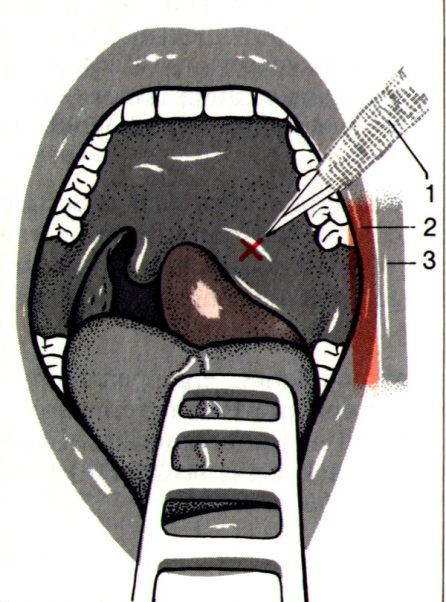 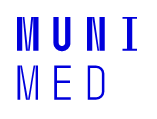 DUTINA ÚSTNÍ A HLTAN Komplikace zánětů hltanu
Tonzilogenní sepse
systémová komplikace hnisavých zánětů hltanu: periodické vyplavování mikrobů do krevního oběhu
Etiopatogeneze
přestup bakterií z hltanu hematogenně, lymfogenně  nebo per continuitatem  - periflebitida  VJI – trombflebitida VJI  -  septická trombóza VJI
Příznaky
Šokový stav  (febrilie, třesavka, slabost, bledost, hypotenze, tachykardie,…) 
Lokální nález
stav po  hnisavé tonzilitidě či místní komplikaci
typická bolestivost na velkých krčních cévách v trigonum caroticum, bolestivé  zatuhnutí v horní třetině kývače 
Diagnostika
 trombóza VJI a okolní zánětlivá reakce na krku s lymfadenopatií (UZ Doppler, CT/MRI, CT/MRI angio)
 Hemokultury
laboratorní nález  (elevace zánětl. markerů FW, Leu, CRP)
Terapie
konzervativní: intenzivní léčba a  monitorace na JIP,  ATB, antikoagulace 
chirurgická: eliminace primárního ložiska (TE) a septického trombu ve VJI (revize krční krajiny a ligatura či  resekce VJI)
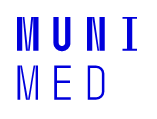 DUTINA ÚSTNÍ A HLTAN Komplikace zánětů hltanu
Parafaryngeální absces 
přestup zánětu do parafaryngeálního prostoru

Etiologie (dle primární lokalizace zánětu): 
odontogenní /  tonzilogenní (peritonzilární)  
Příznaky
místní: výrazná jednostranná bolestivost krku, 
      antalgické postavení krku (torticollis), edém vchodu hrtanu (riziko dyspnoe),  celkové:  schvácenost, febrilie
Klinický nález
primární ložisko (odontogenní: periapilkální absces /tonzilogenní: peritoznilární absces)
Zevně: zánětlivé zduření horní třetiny krku, výrazná palpační citlivost, palpační citlivost na velkých krčních cévách 
Vždy nutné vyšetření hrtanu:  riziko otoku, dyspnoe a obtížné intubace (flexibilní intubace)
Diagnostika
Anamnéza, klinické vyšetření: typické palpačně bolestivé zduření na krku, laboratorní vyšetření 
CT (s kontrastem) popř.  MRI: vždy indikovány při podezření na parafaryngeální absces 
Terapie:  
krom konzervativní léčby (ATB  a antiedematózní terapii ) vždy indikována chirurgická terapie
chirurgie:  sanace prim. ložiska  a evakuace abscesu: zevní přístup , zajištění účinné drenáže, revize VJI  trombflebitida)
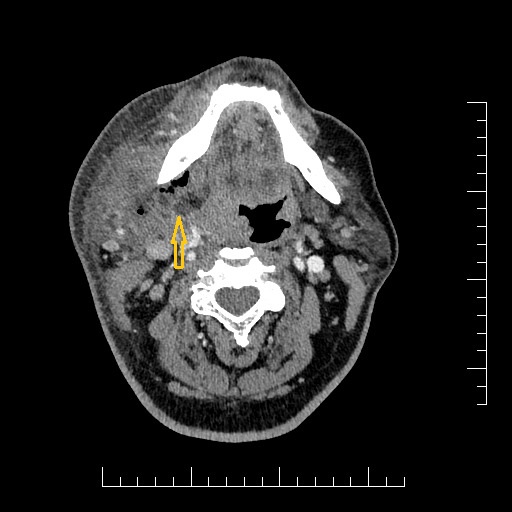 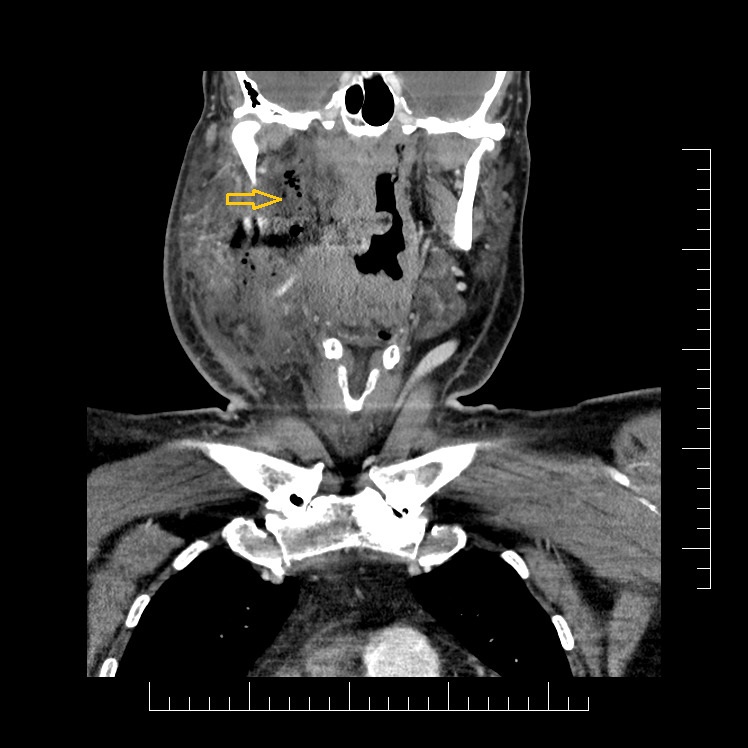 Parafaryngeální absces vpravo, Zdroj obr.: KZM FN u sv.Anny a LF MU
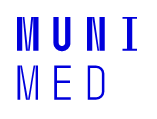 DUTINA ÚSTNÍ A HLTAN:
Anatomie a funkce dutiny ústní a hltanu		
klinická anatomie dutiny ústní a hltanu ( anatomie dutiny ústní a hltanu, Waldayerův lymfatický okruh, topografické vztahy)
funkce hltanu ( funkce polykací, funkce Waldayerova okruhu, polykání, chuť)

vyšetření dutiny ústní , hltanu 		
fyziologický nález
fyzikální vyšetření , endoskopie
zobrazovací vyšetření
vyšetření chuti 

Hypertrofie lymfoepiteliálního hltanového okruhu
Adenotomie			
 Záněty hltanu			
obecné rozdělení
akutní faryngitida
chronická faryngitida

Akutní záněty Waldeyerova lymfatického okruhu 	
akutní tonzilitidy
symptomatické tonzilitidy (infekční mononukleóza,spála, herpangina, spalničky
Chronické záněty hltanu  (chronická tonsillitis)

Tonzilektomie ( indikace, princip TE, komplikace, tonsilotomie)

Komplikace angín			
Flegmóna a absces peritonzilární 
tonsilogenní sepse
retro- a paraf. absces

Nádory nosohltanu 			
benigní nádory (Juvenilní angiofibrom)
karcinom nosohltanu 

Nádory orofaryngu  a dutiny ústní		
histologie, symptomatologie, diagnostika

Operační postupy u nádorů orofaryngu 		
transorální přístupy
zevní přístupy

Ronchopatie a syndrom spánkové apnoe		
diagnostika, léčba
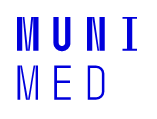 DUTINA ÚSTNÍ A HLTANNádory nosohltanu
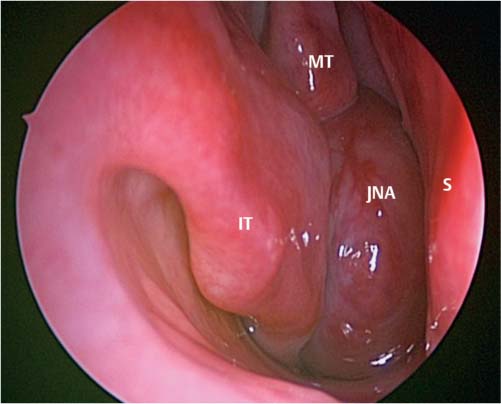 Juvenilní angiofibrom (JA)
Charakteristika
Nejčastější benigní nádor nosohltanu, vysoce vaskularizovaný,  lokálně destruktivní, recidivující
nejčastěji  mladiství muži (15-25 let) , cave: záměna s  adenoidní vegetací  
Cévní zásobení: ACE (a.maxillaris, a.pharyngica asc.),  ACI (a.opthalmica) – omezená možnost vaskulární emboilizace
Klasifikace:  
lokalizované formy: omezený na nosohltan či šíření do dutiny nosní nebo do sfenoidu
pokročilé formy:  fossa pterygopalatina, orbita, intrakranium 
Symptomy
recidivující epistaxe (u mladistvých myslet na  angiofibrom)
další příznaky nespecifické ( uni/bilat. nosní obturace, insuf. ET)
u pokročilých forem ( orbitální a intrakraniální symptomatologie)
MT – střední nosní skořepa
 IT – dolní nosní skořepa,
JNA – juvenilní angiofibrom
S – septum
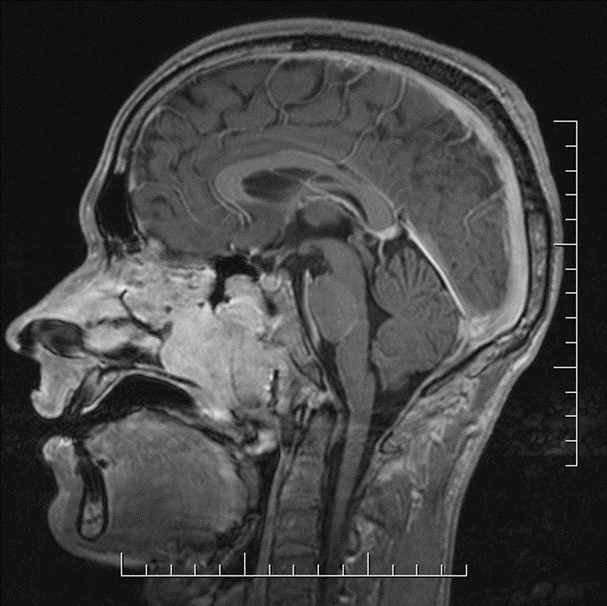 Zdroj obr.: Archív KOCHHK a KZM FN u sv.Anny a LF MU
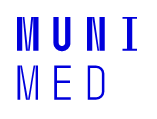 DUTINA ÚSTNÍ A HLTANNádory nosohltanu
Juvenilní angiofibrom (JA)
Diagnostika
anamnéza: věk, recidivující epistaxe
zadní rinoskopie / epifaryngoskopie:  vaskularizovaný infiltrát, fragilní, na dotek krvácející 
při suspekci na angiofibrom: 
neprovádět biopsii v lokální anestesii (riziko významného krvácení)
indikace k CT (MRI)  s kontrastem
upřesnění vaskularizace tumoru ( angiografie DSA)



Léčba
selektivní předoperační endovaskulární embolizace 
cíl redukce nádoru a snížení peroper. krvácení)
časté limitace (spojky s ACI povodí- a.ophtalmica, intrakraniální tepny - ohrožení vizu a mozkové příhody
chirurgická 
Přístupy:
Transanzální endoskopické:  lokalizované formy nádory (nosohltan, dutiny nosní, PND)
Otevřené: laterální rinotomie,  transorálně, kombinace s NCH přístupy 
Časté recidivy (20-50%): příčinou často neradikální resekce vzhledem ke složité anatom. lokalizaci  (očnice, intrakŕanium)

Aktinoterapie: inoperabilní nálezy,  adjuvantní režim :histologicky zvýš. mitotická aktivita
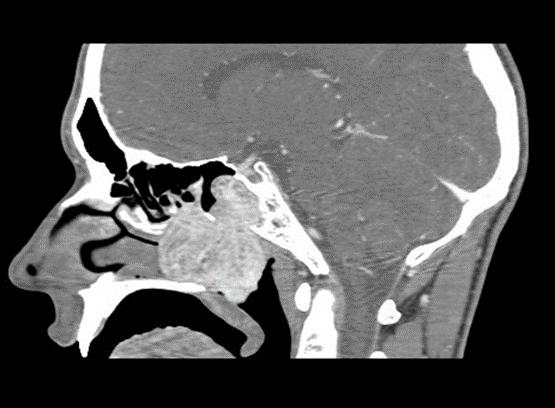 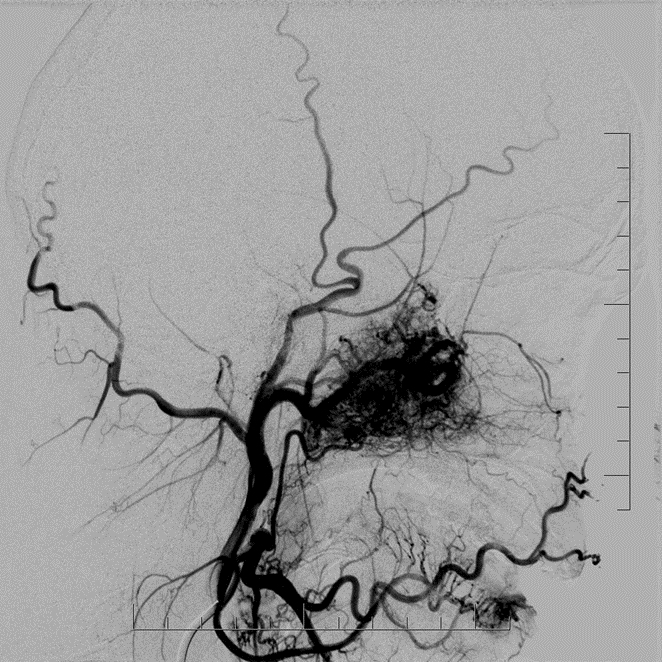 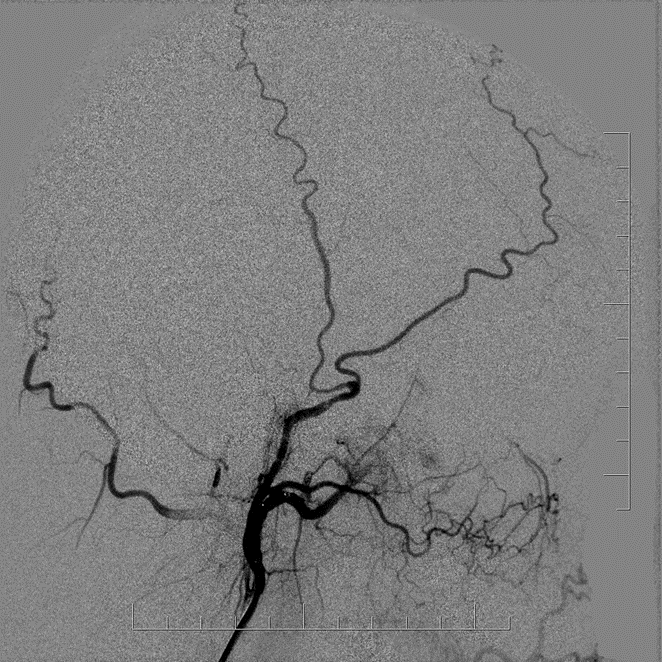 Angiofibrom před a po embolizaci
Zdroj obr.: Archív KZM FN u sv.Anny a LF MU
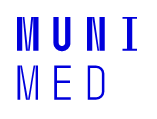 DUTINA ÚSTNÍ A HLTANNádory nosohltanu
Karcinom nosohltanu
Epidemiologie
vysoká prevalence v asijských zemích, v EU  mezi vzácné nádory 
etiologie:  1) vir  Ebstein –Barrové 
                         2) kouření, alkohol
histologické typy : I – spinocelulární karcinom s rohověním, II – málo diferencovaný spinocelulární karcinom bez rohovění, III – nediferencovaný karcinom ( lymfoepiteliom - vztah k EBV infekci)
Příznaky
často prvním příznakem zvětšené krční uzliny oboustranně 
uni / bilat. nosní obstrukce, recid. epistaxe
insuficience ET  (vždy vyšetření nosohltanu)
pokročilé tumory:  orbitální symptomy, intrakraniální symptomy 
Diagnostika
anamnéza:  recidivující epistaxe a jednostranná nedoslýchavost u dospělého pacienta:   ORL vyšetření nosohltanu 
zadní rinoskopie: fyziologicky klenba nosohltanu v dospělosti volná – jakýkoliv patologický nález (asymetrie klenby, patologická tkáň - suspekce na nádor 
Suspekce na nádor: vždy indikována endoskopie (rhinoepifaryngoskopie) +  Biopsie  (LA /CA) – cíl vyloučení tumoru / histopatologická verifikace tumoru
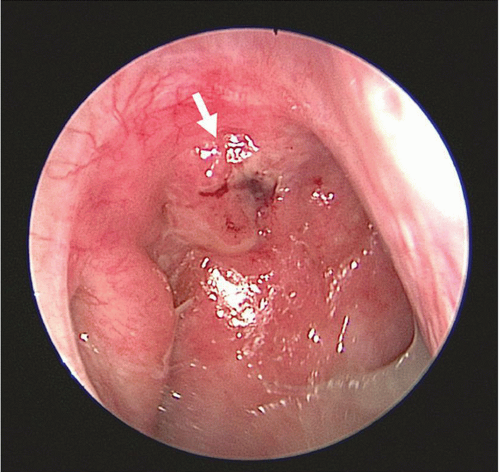 Zdroj obr.: www.sciencedirect.com
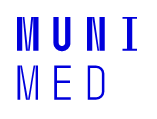 DUTINA ÚSTNÍ A HLTANNádory nosohltanu
Karcinom nosohltanu
Diagnostika
histopatologicky verifikovaný karcinom  nosohltanu
stanovení TNM klasifikace:
T:  velikost, rozsah a šíření tumoru:  CT hlavy a krku (MRI)
N:  rozsah postižení regionálních lymfatických uzlin:  CT hlavy a krku (UZ)
M:  vzdálené metastázy 
vyšetření plic: RTG plic (CT)
vyšetření břišních orgánů:  UZ břicha  
další vyšetření:  urologie (PSA)  /gynekologie, stomatologie (sanace chrupu)

Léčba
radioterapie:  standard u časných stádií: cílená na primární tumor a regionální LU, celková dávka: 60 Gy, standardní režim:  (5x týdně, 6 týdnů) 
konkomitantní radiochemoterapie:  standard  pro pokročilý primární a metastazující tumor
chirurgie: 
vzhledem k anatomické lokalizaci (baze lební) limitovaná modalita v oblasti primárního tumoru
často záchranná modalita  pro řešení perzistujících krčních metastáz:  uni/bilat. krční disekce lymfatických uzlin
Děkuji za pozornost